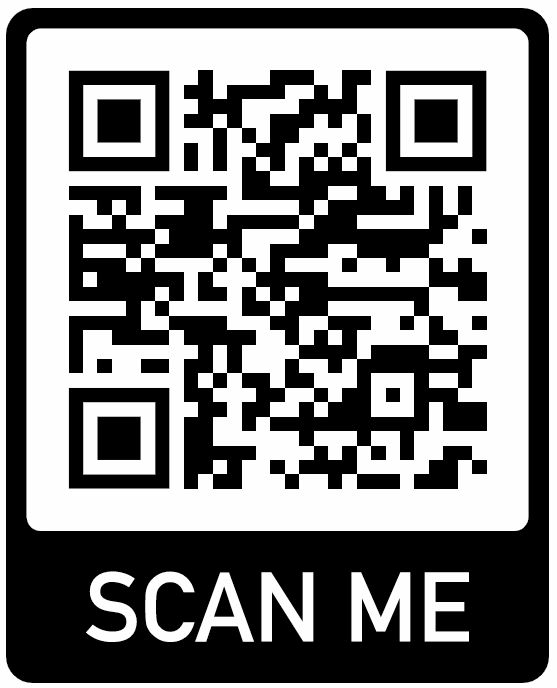 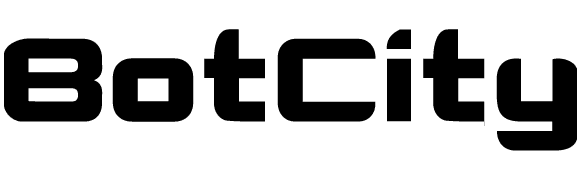 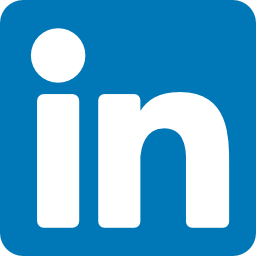 Python RPA
for Tech Teams
Nicholas Gimenes
Head of Intelligent Automation BotCity
nicholas@botcity.dev19 98108-9923
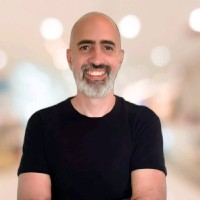 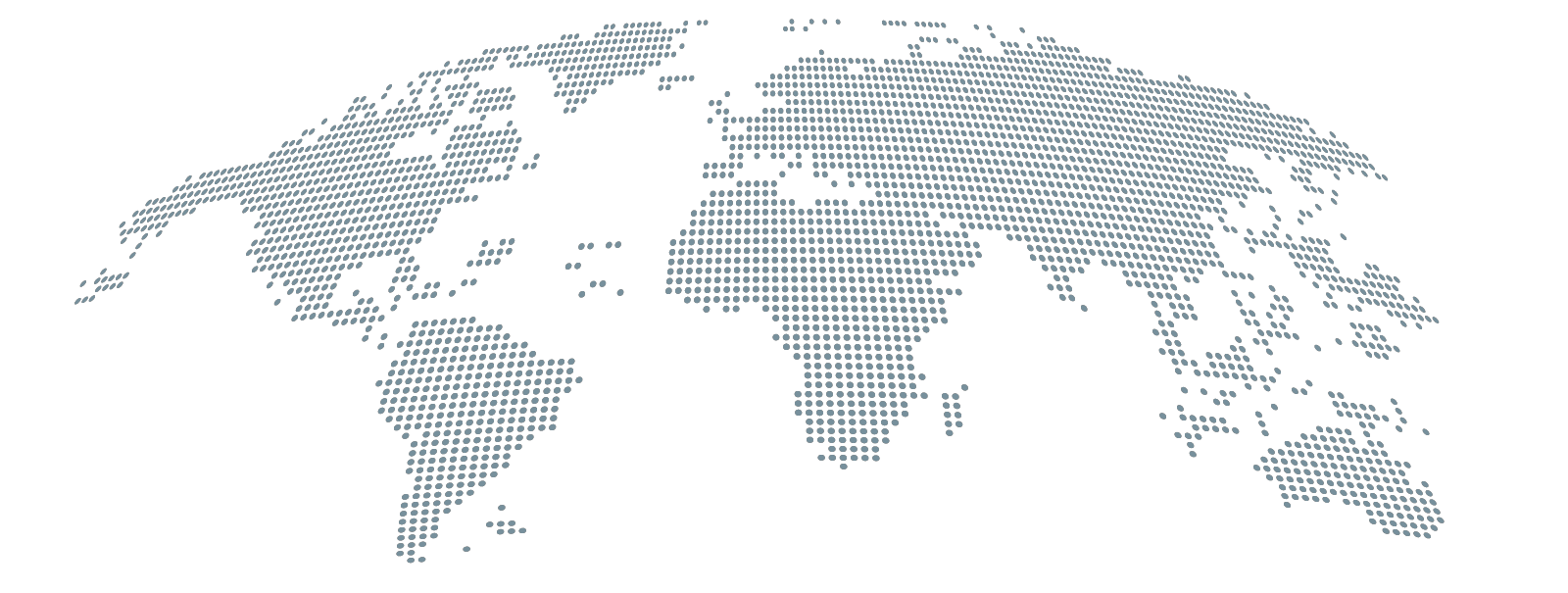 TRUSTED BY +1000 TEAMS IN OVER 70 COUNTRIES
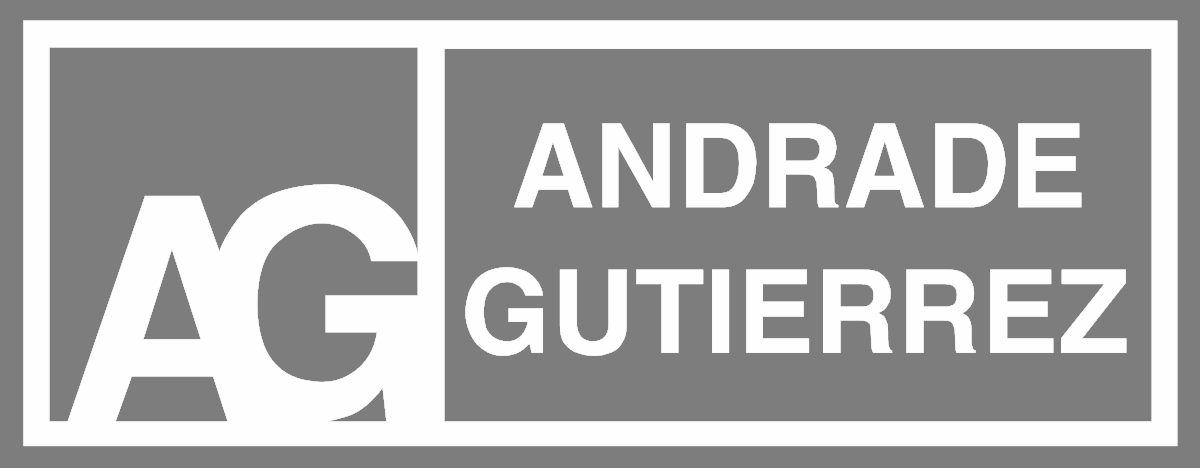 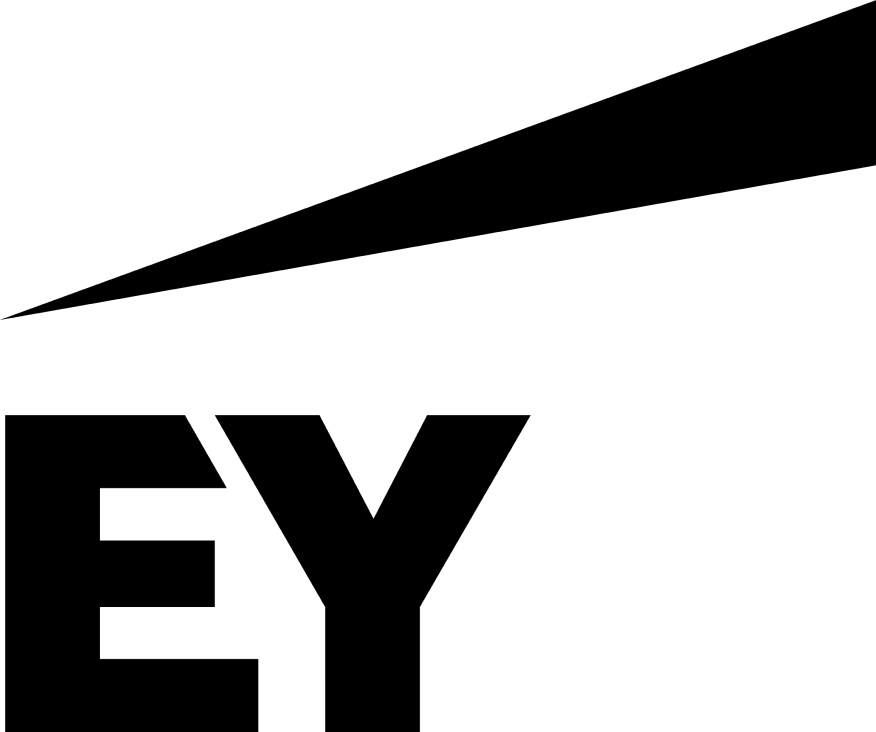 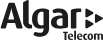 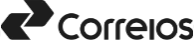 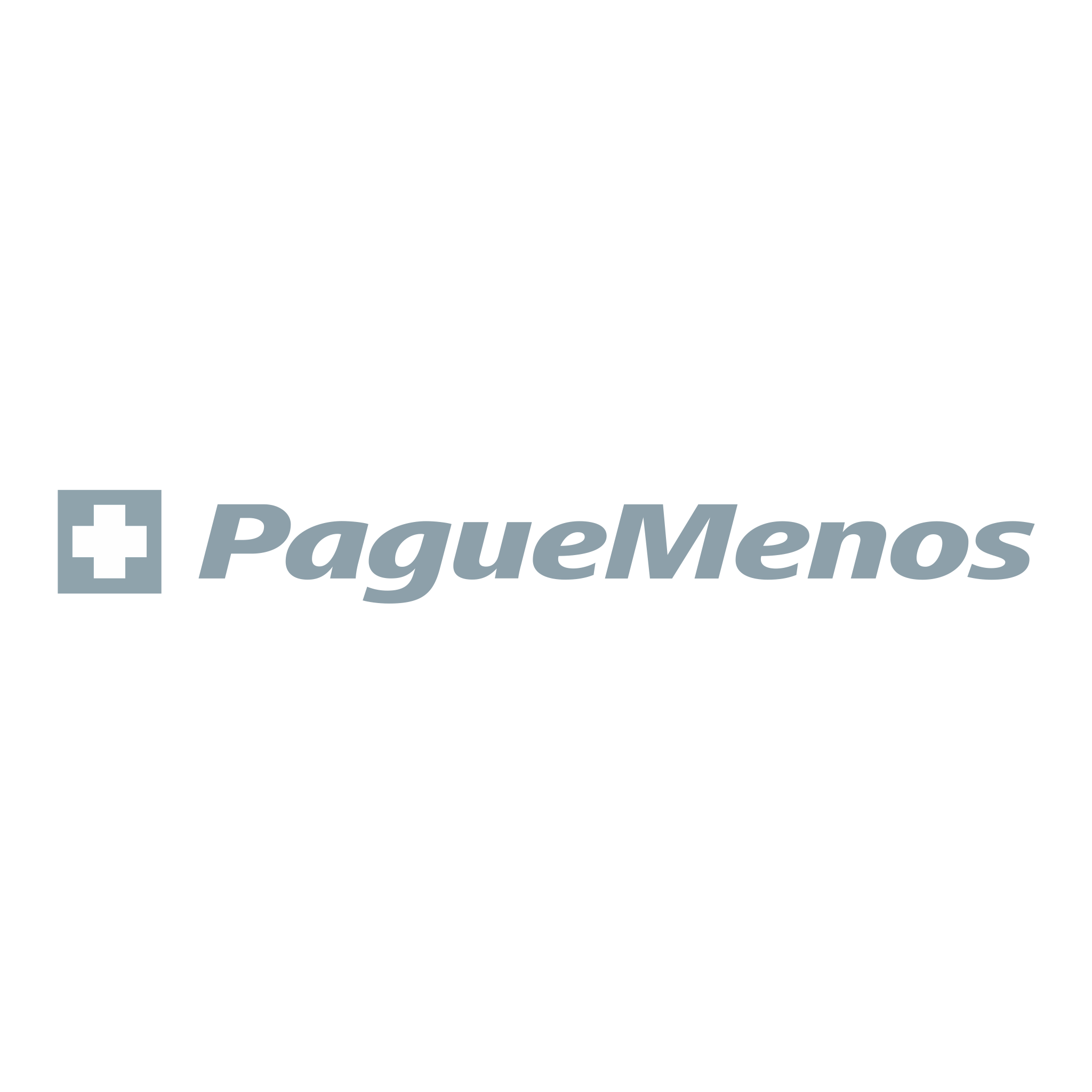 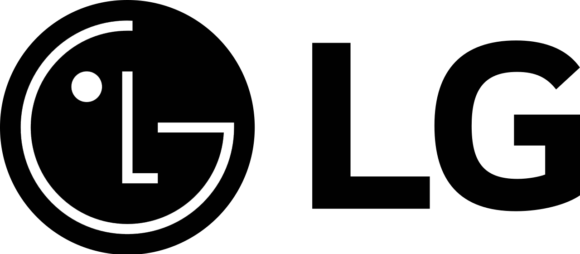 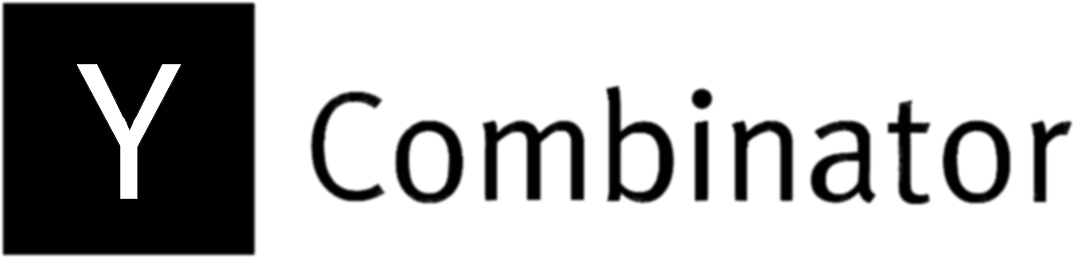 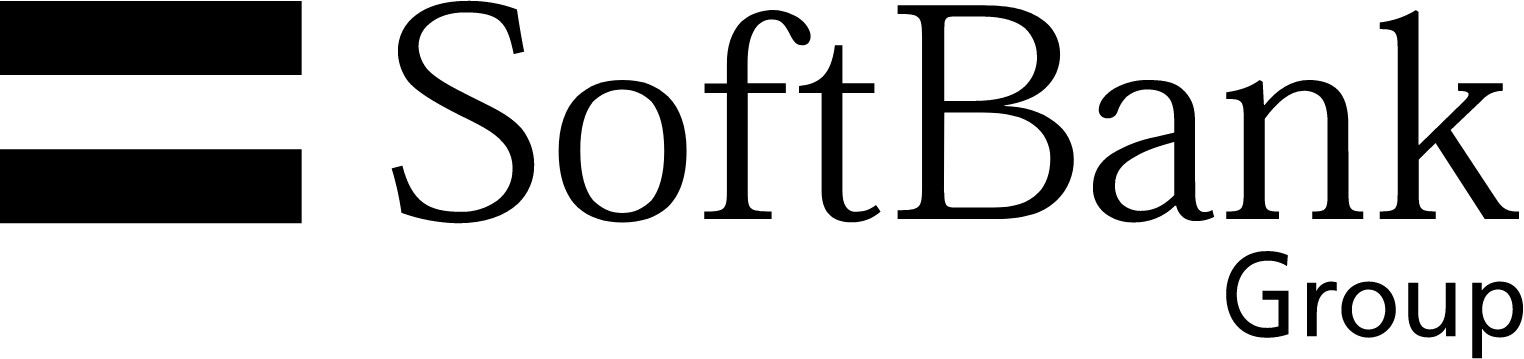 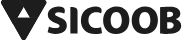 Hiperautomação
Team
Automation CoE
PROFESSIONAL DEVELOPERS
CITIZEN DEVELOPERS
Tudo o que pode ser automatizado, será automatizado
Transformational
/ High
Process across internal and external ecosystem
End-to-End process across BUs
Business Outcome / Complexity
Function-specific process
Individual task
Savings / Low
PERSONAL AUTOMATION
ENTERPRISE AUTOMATION
Narrow
Scope
Broad
HIGH-CODE   (ex. BotCity Python RPA)
LOW-CODE   (ex. UiPath, Power Automate…)
Technology
Adapted from Gartner
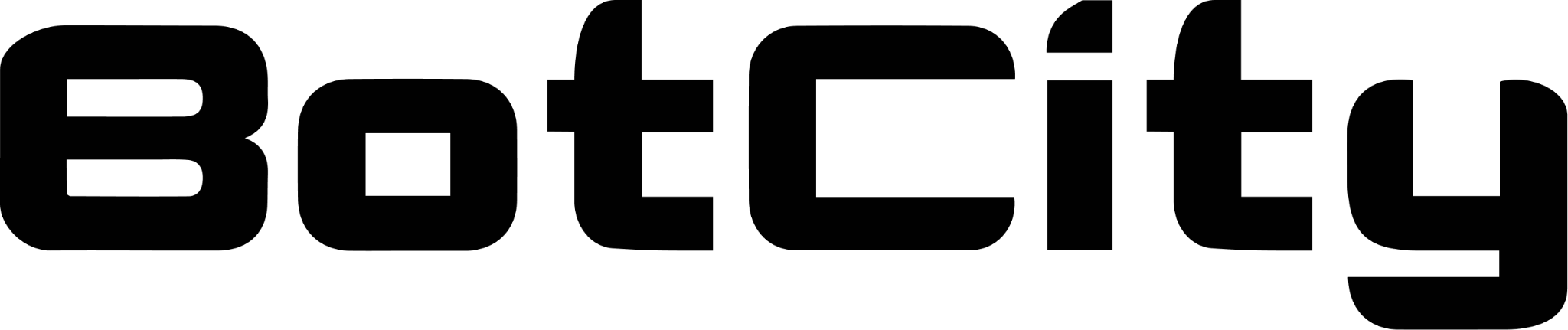 HYPERAUTOMATION
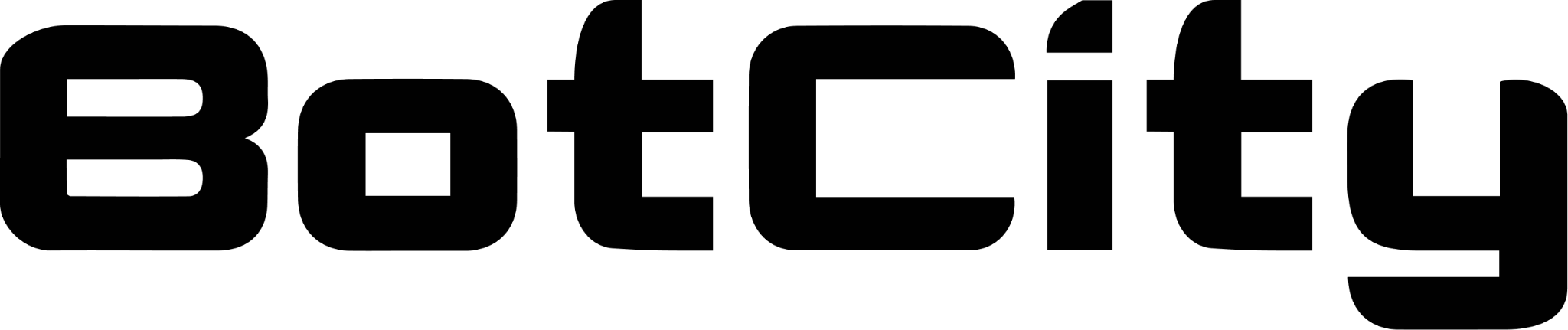 Tecnologias
Habilitadoras
RPA+ IDP
HYPERAUTOMATION
INTEGRATION
(APIs, IPaaS, etc)
PROCESS ORCHESTRATION
AI / ML  ADVANCED ANALYTICS
PROCESS MINING
HYPERAUTOMATION
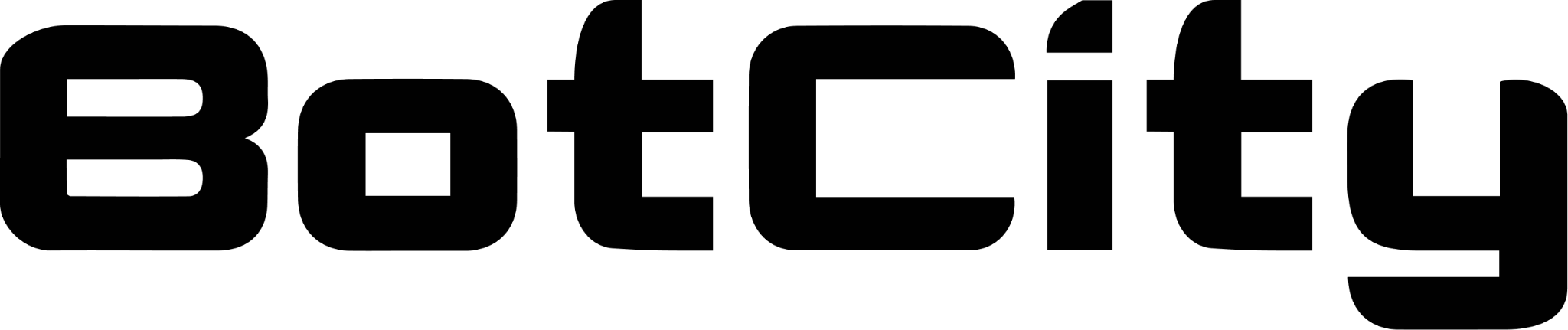 Python é a linguagem
comum daHiperautomação

+450 mil bibliotecas+ 14 milhões de devs
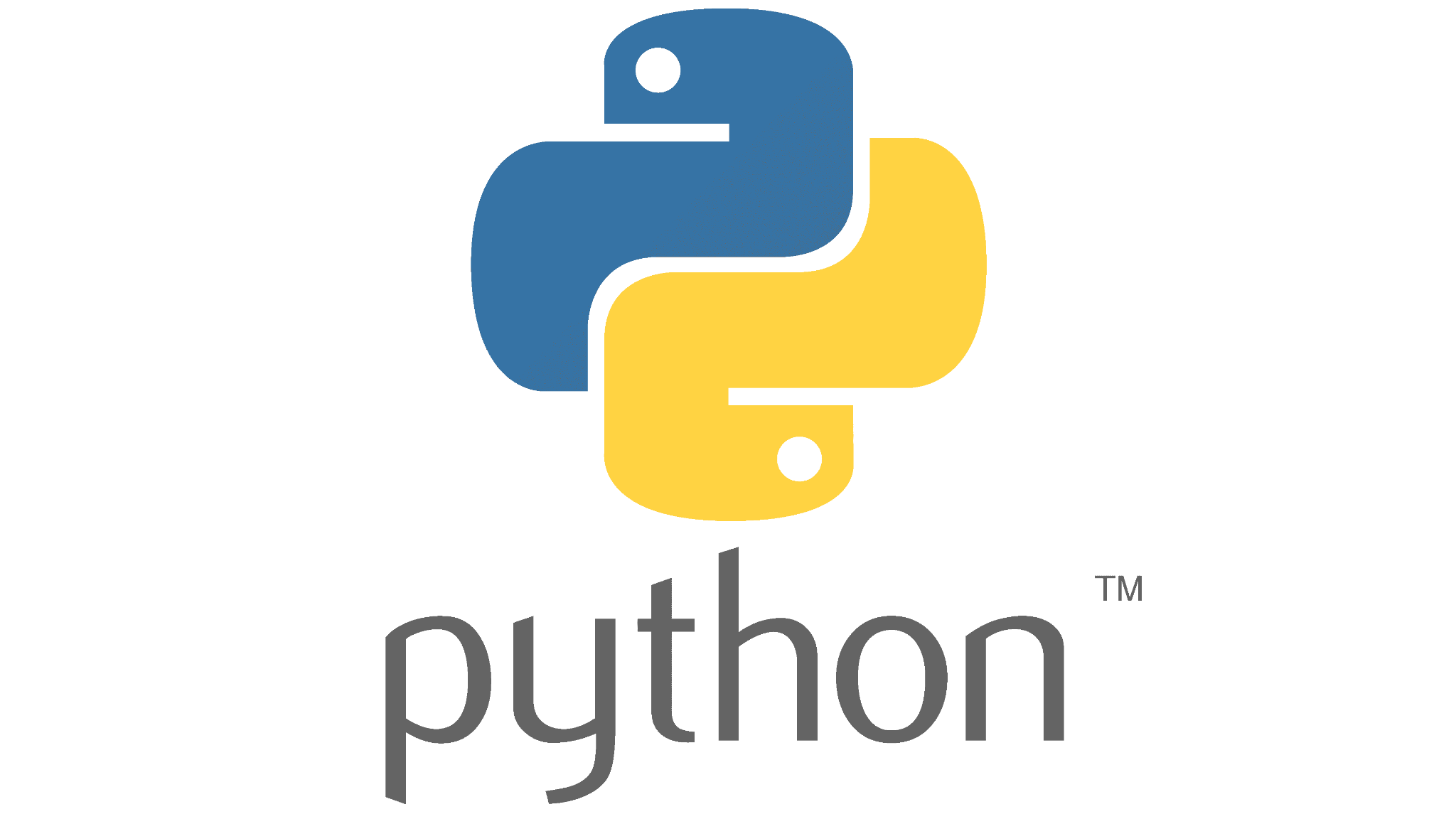 RPA+ IDP
INTEGRATION
(APIs, IPaaS, etc)
PROCESS ORCHESTRATION
AI / ML  ADVANCED ANALYTICS
PROCESS MINING
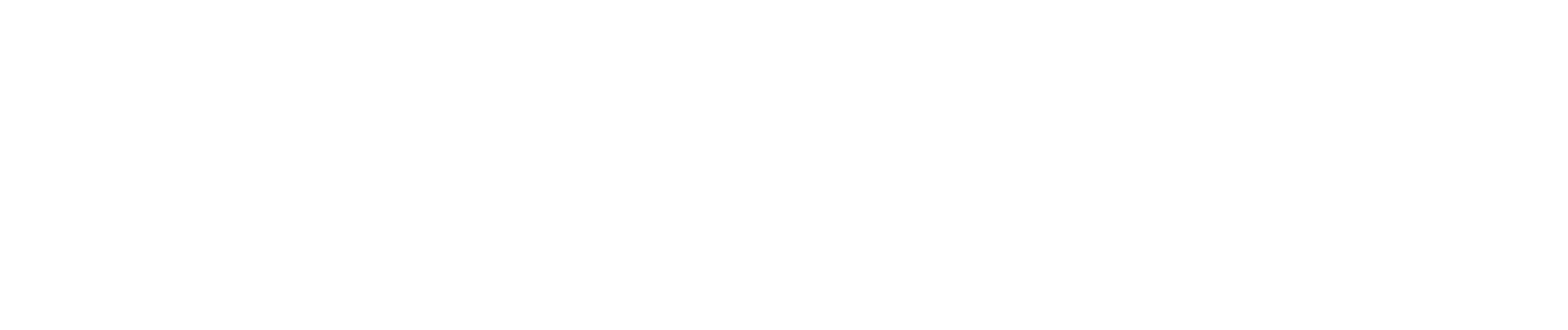 Por que BotCity Python RPA?
Evite lock-in de tecnologias proprietárias e economia de até 80% em licenças.
Automações até 15x mais rápidas com governança  e controle nível enterprise
Automatize qualquer sistema.Desktop, Web, Mobile.
Execute onde quiser
VMs (Win, Linux, Mac), containers, serverless
Uma plataforma completa paraProdutividade e Governança deHiperautomação com Python.
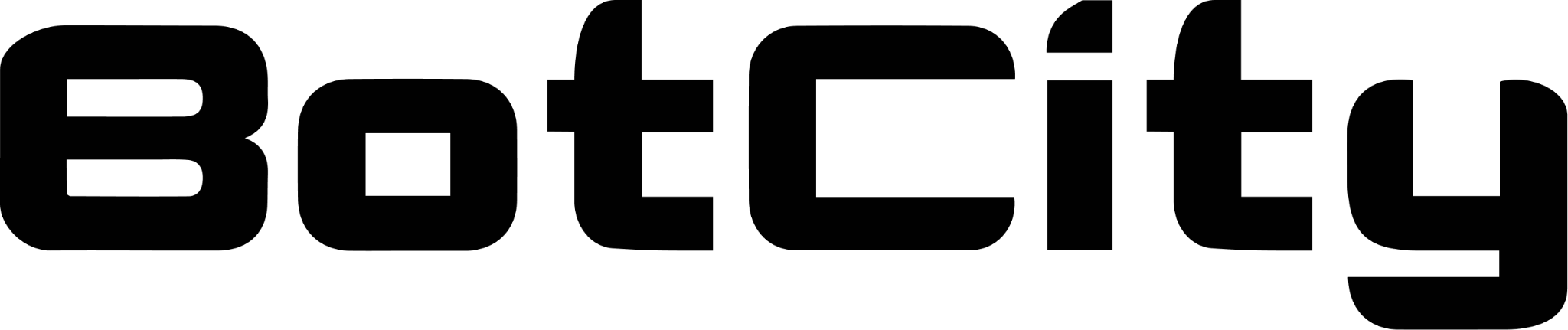 Teste Grátis  →  botcity.dev
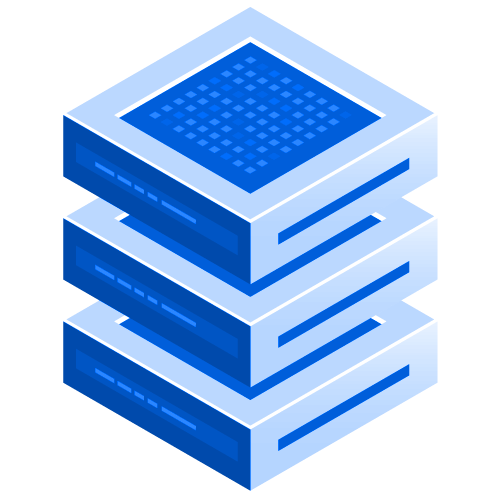 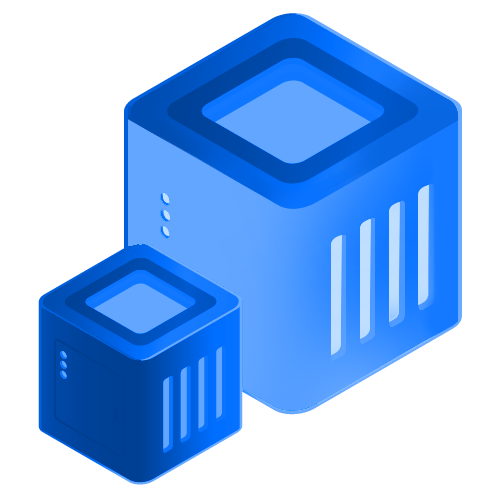 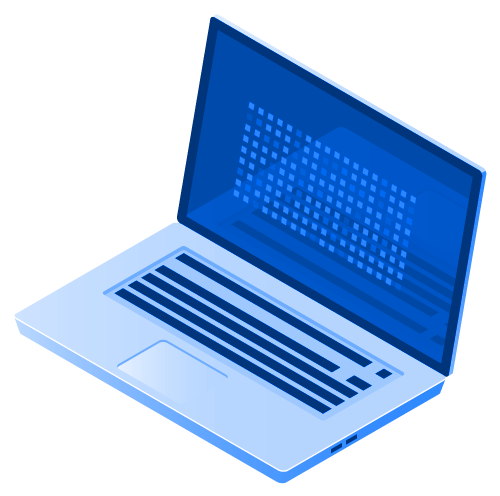 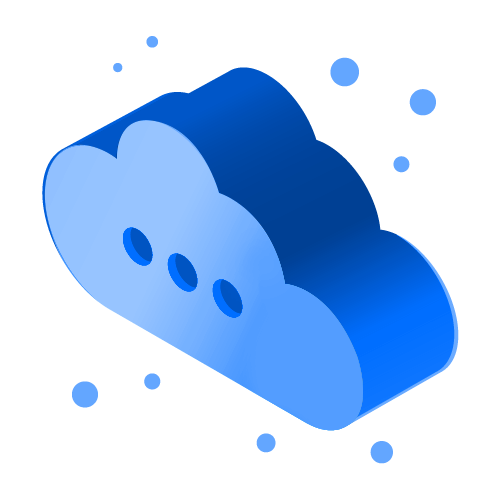 Desenvolvimento
Deploy
Escala
Orquestração
GRATUITO
Frameworks BotCity e BotCity Plugins
BotCity Maestro Orquestrador Cloud
Módulos de filas avançadas e grupos de usuários.
CLI and Runner
Docs - Processamento de Documentos
Background runners para containers e serverless.
Governança e controle para seu CoE.
BotCity Insights - dashboards de operação.
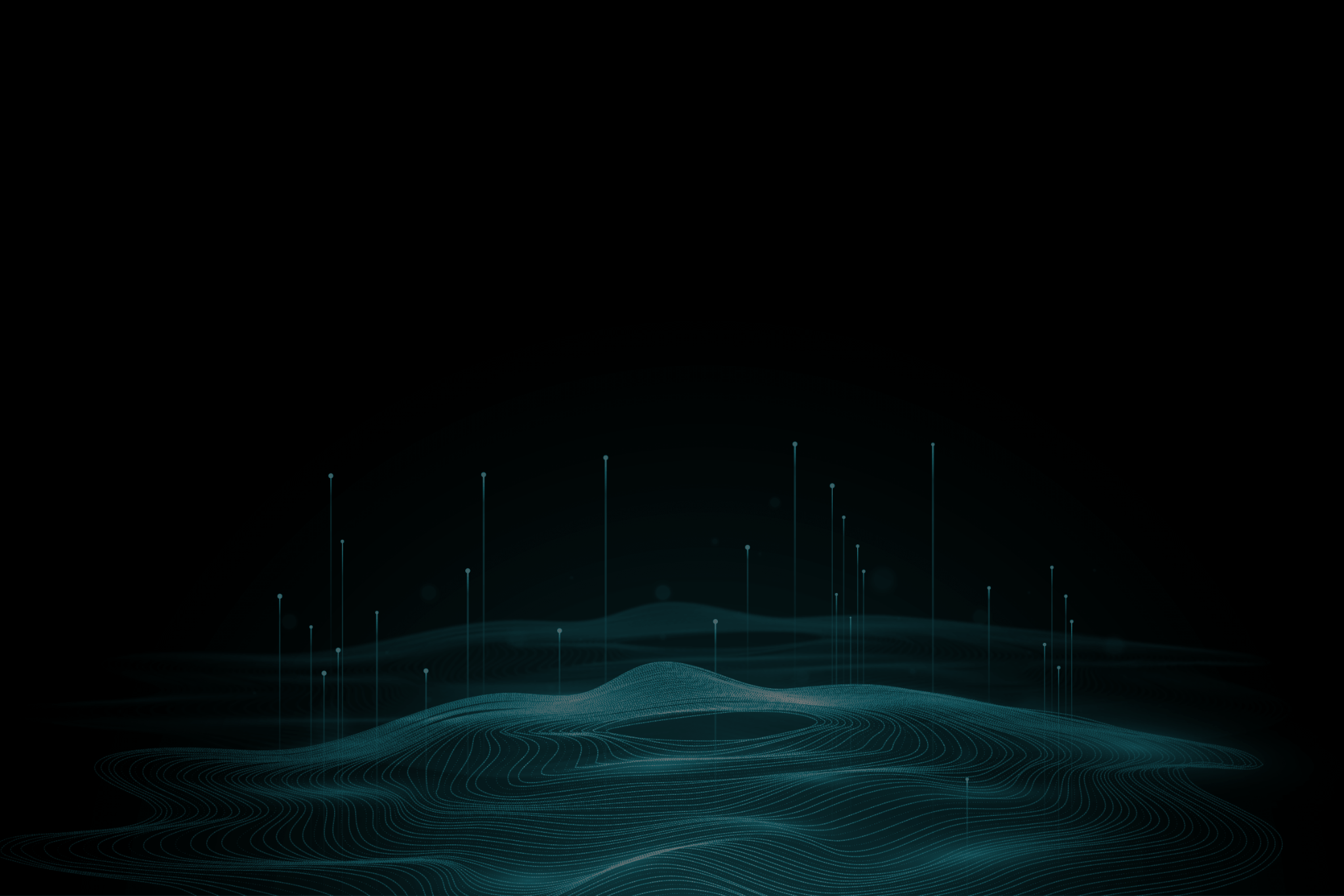 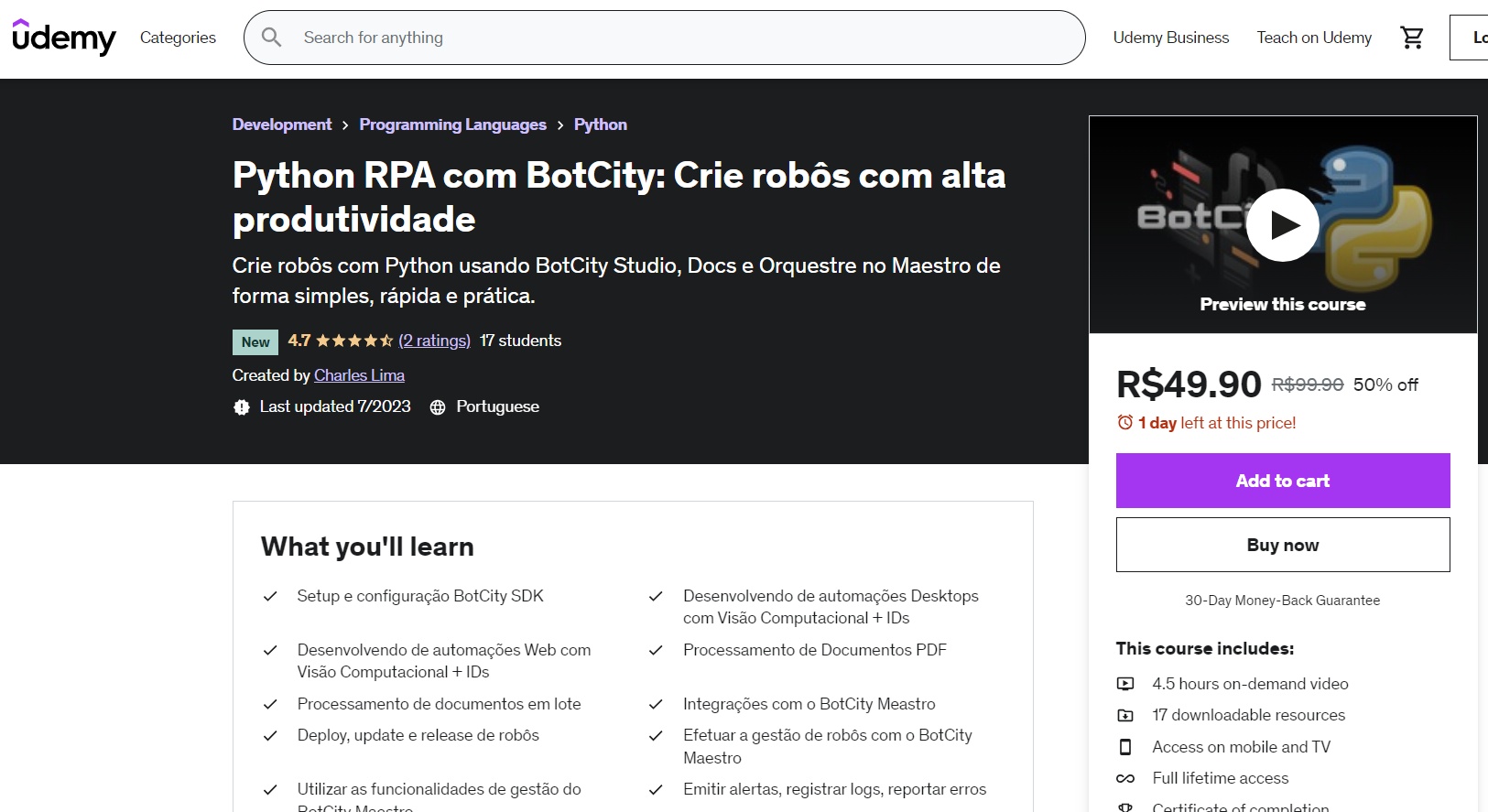 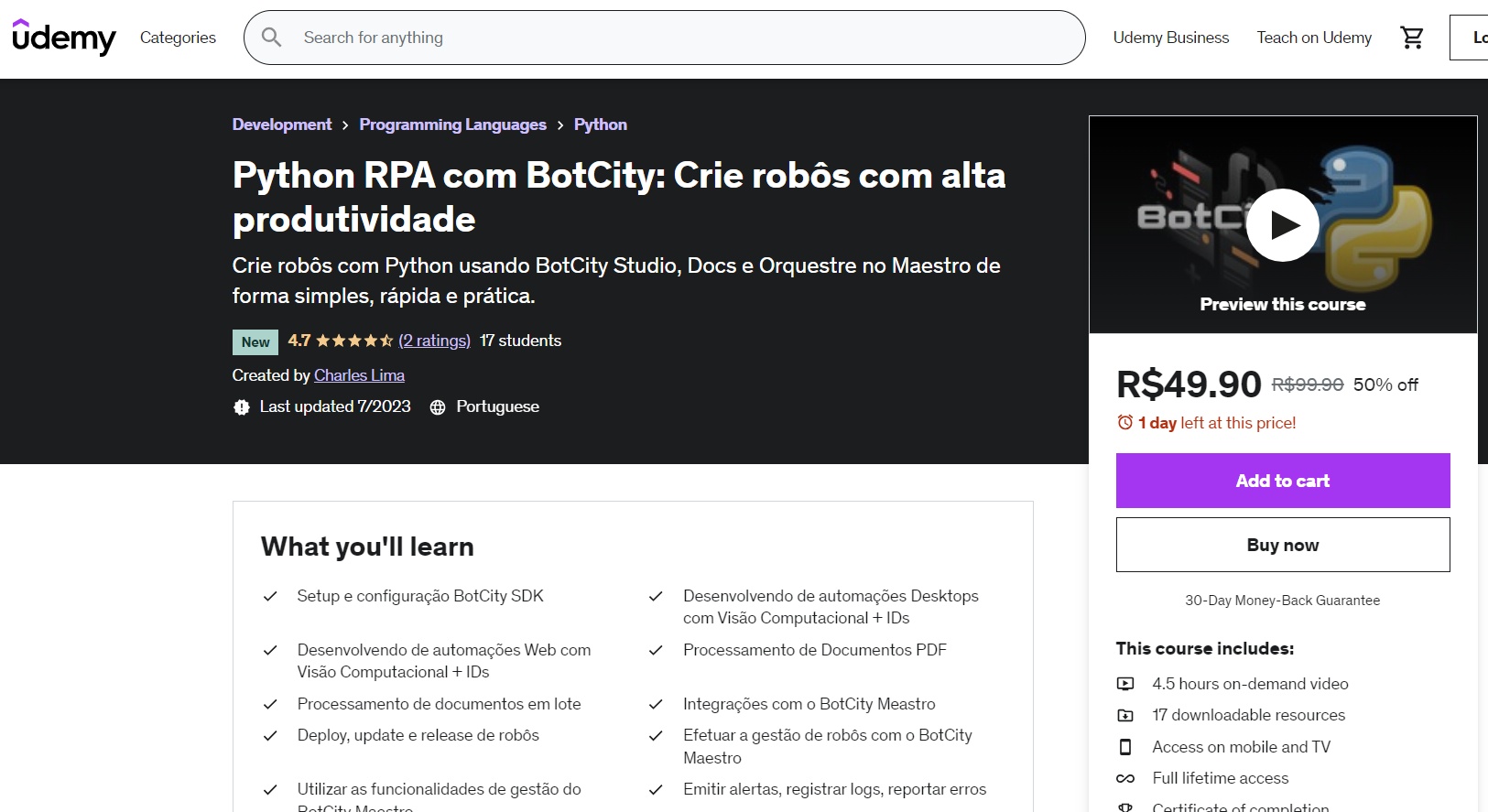 R$ 39,90
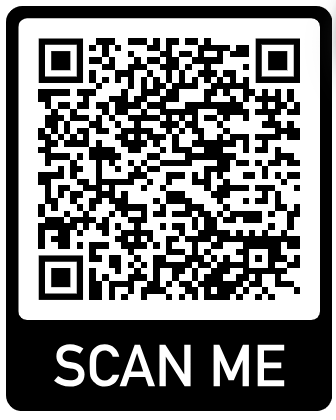 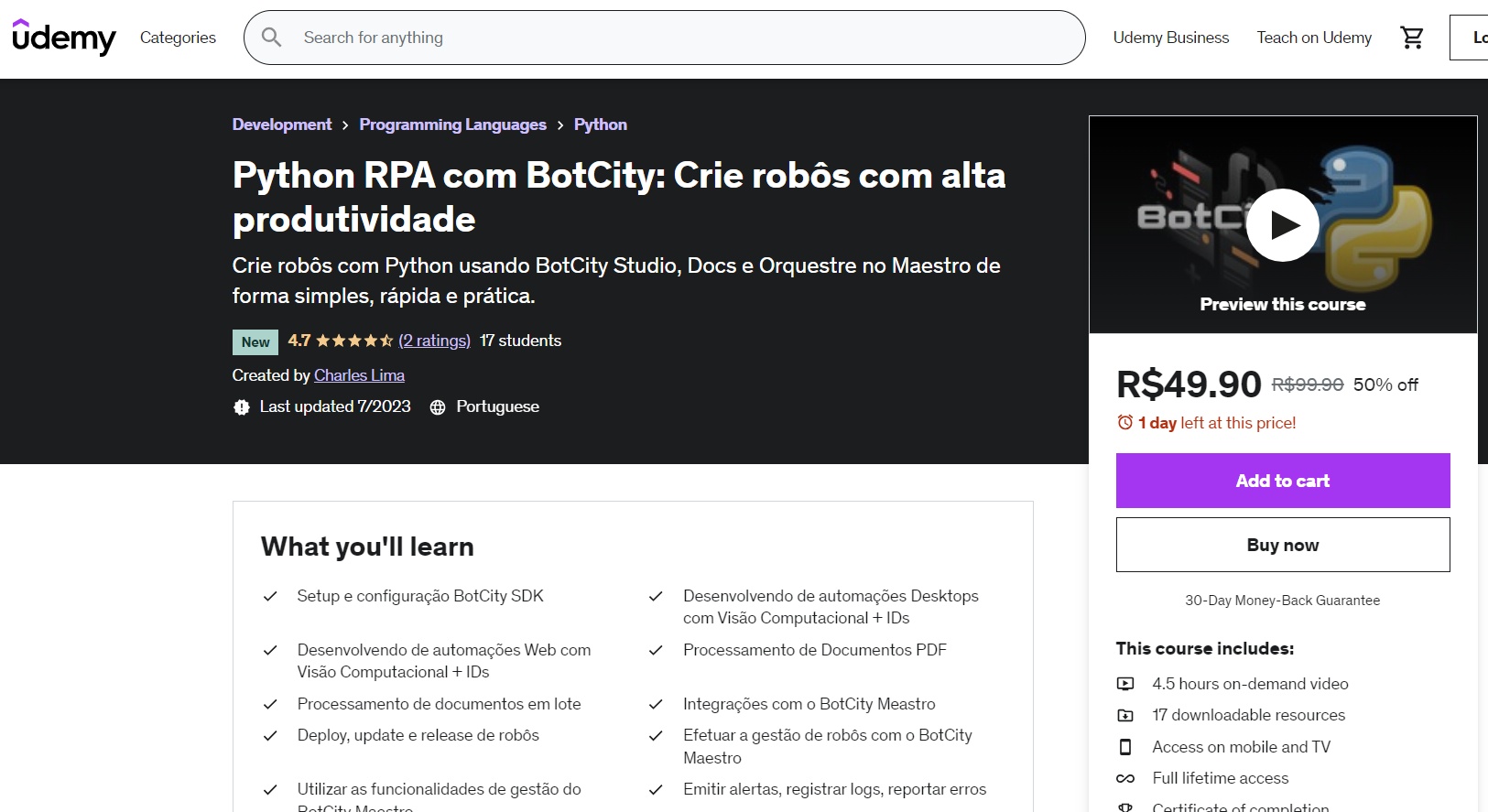 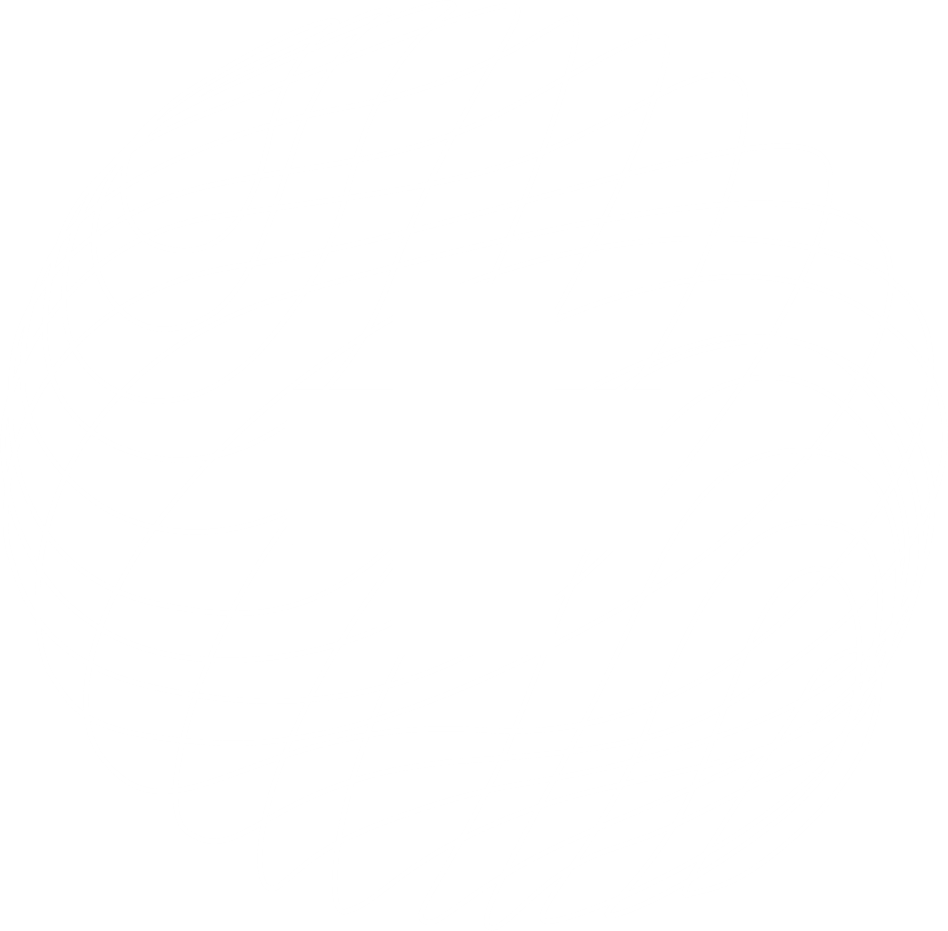 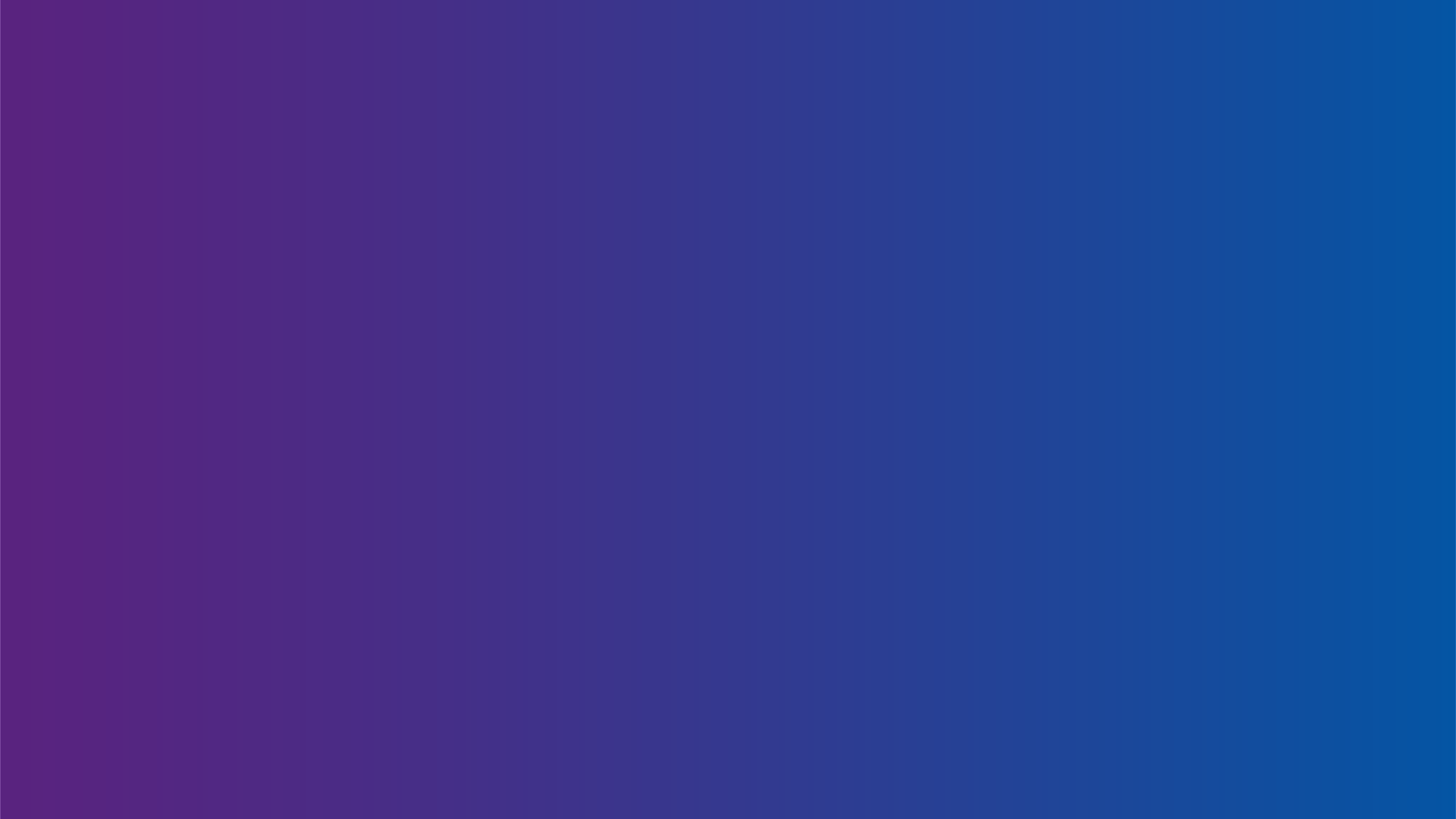 JORNADA DE HIPERAUTOMAÇÃO DA PAGUE MENOS E EXTRAFARMA
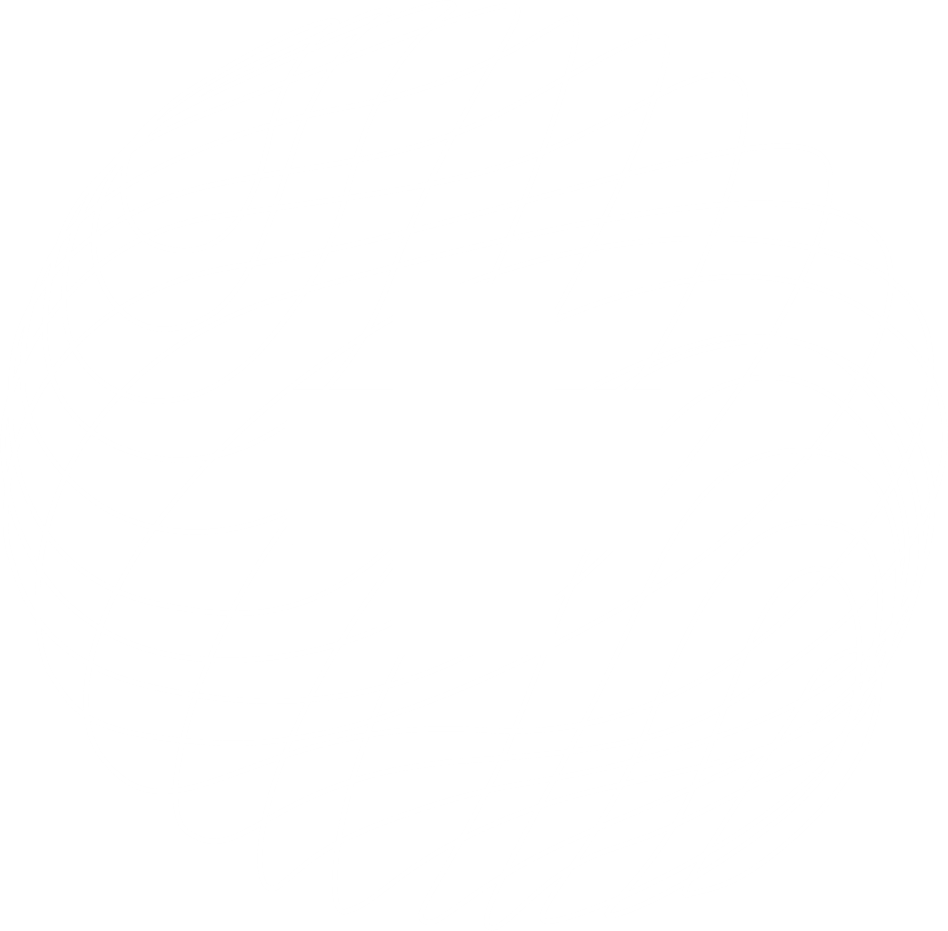 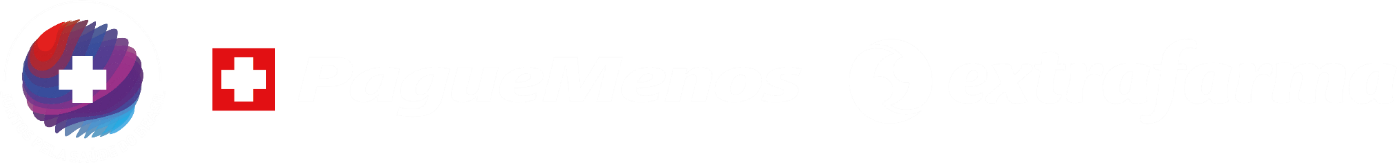 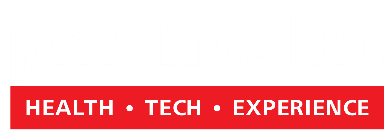 Sobre mim
Olá, sou a Satya Andrade
Entusiasta de tecnologia: transformação digital, automação, dados e IA;
Experiente na condução de grandes projetos de transformação e automação de processos com foco em redução de SG&A e aumento de receita, utilizando RPA e BPMS;
Mentora convidada em programas de hackathons; 
Acadêmica em Ciência de Dados pelo Instituto de Tecnologia INFNET - RJ
MBA em Gestão de Tecnologia da Informação pela FIAP - SP;
Especialização em Engenharia da Produção pela FBUNI - CE;
Últimas empresas: Grupo Edson Queiroz, WR Engenharia, Unimed.
Atuação como Consultora em empresas de diversos segmentos: construção civil, têxtil, alimentos e bebidas, varejo imobiliário e startups.
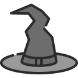 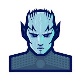 ✝️ Cristã         Gamer 🏡 Família        Piano          Potterhead          GOT          Viajar
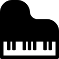 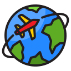 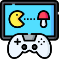 QUEM SOMOS
PAGUE MENOS & EXTRAFARMA
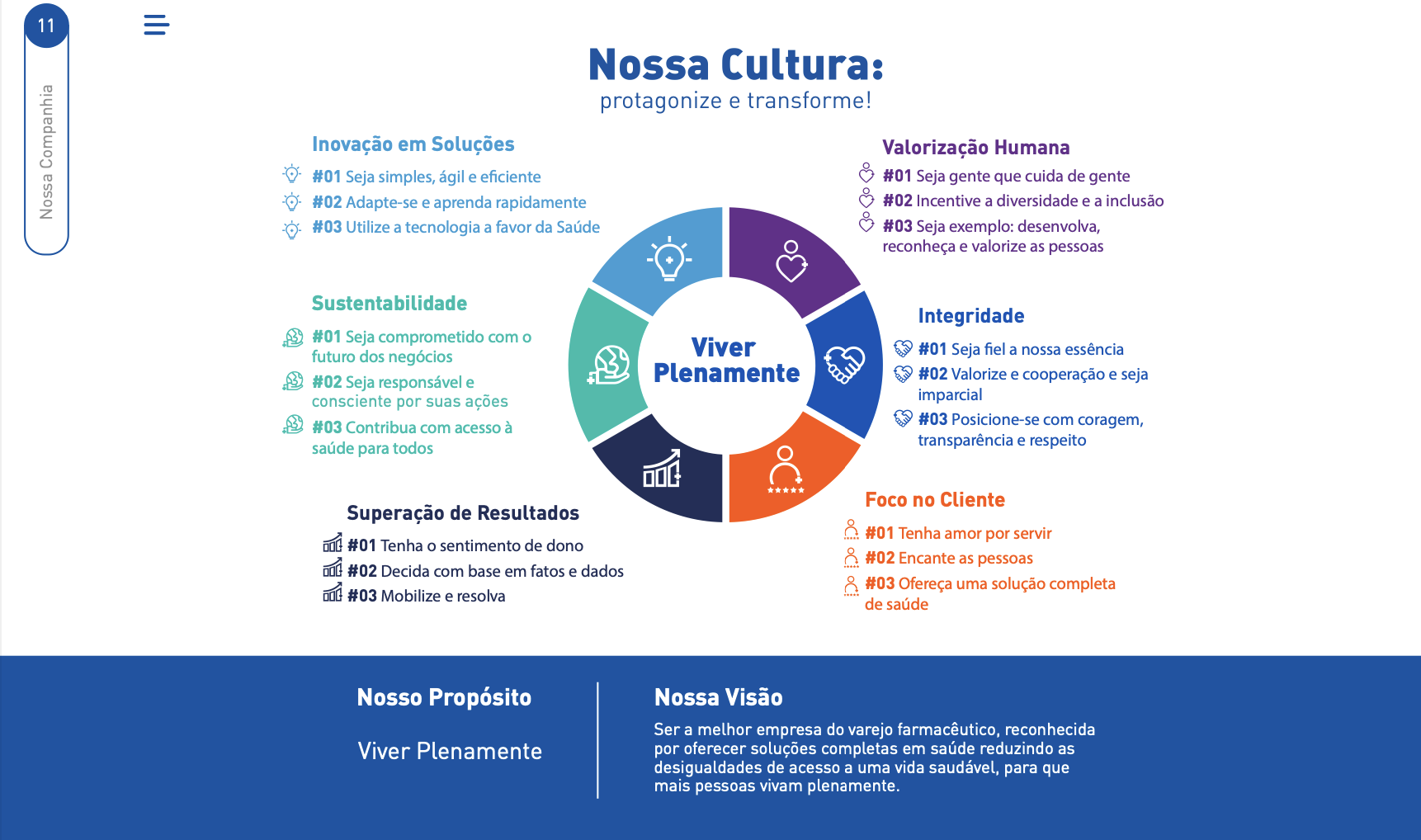 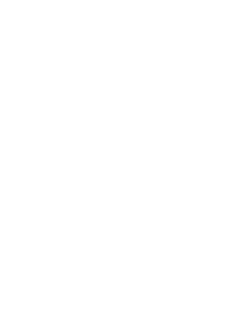 Linha do tempo da Pague Menos
Uma história de sucesso!
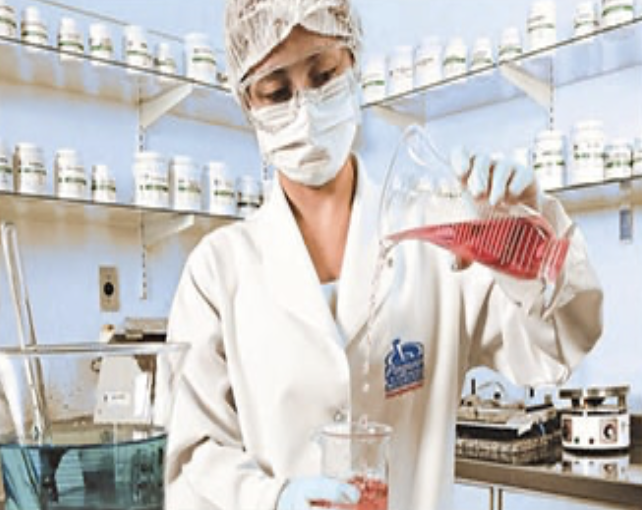 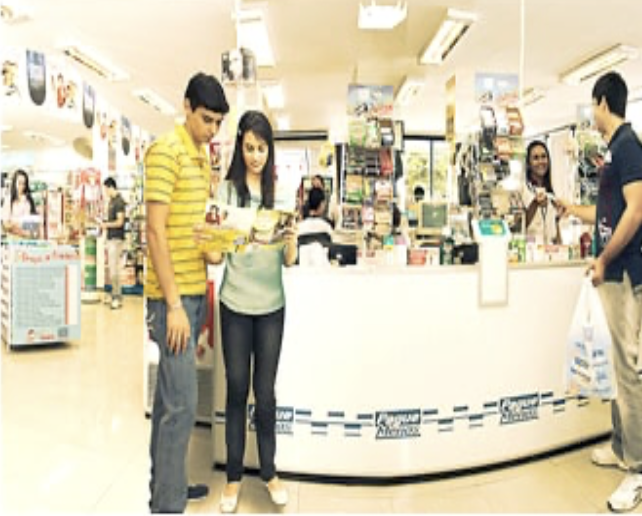 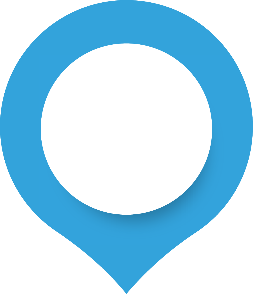 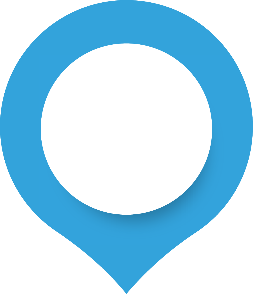 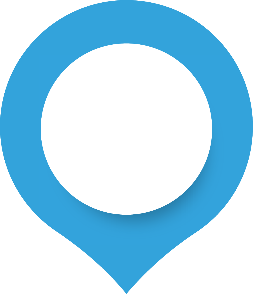 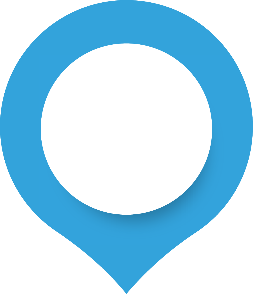 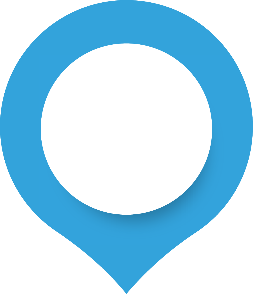 2020
1989
1981
A Pague Menos cria a sua própria Farmácia de Manipulação No mesmo ano, a Pague Menos inicia sua expansão regional, com a primeira em Natal, RN.
1993
1988
A Pague Menos introduz, de forma pioneira no mercado de varejo farma no Brasil, o modelo de auto-serviço em suas lojas
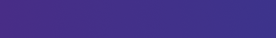 Surge o SAC Farma, serviço de atendimento farmacêutico gratuito 24h para todo o Brasil.
A Pague Menos inicia a oferta de serviços financeiros, com o pagamento de contas em loja
Abertura da 1ª loja da Farmácias Pague Menos, localizada no bairro Ellery, em Fortaleza-CE
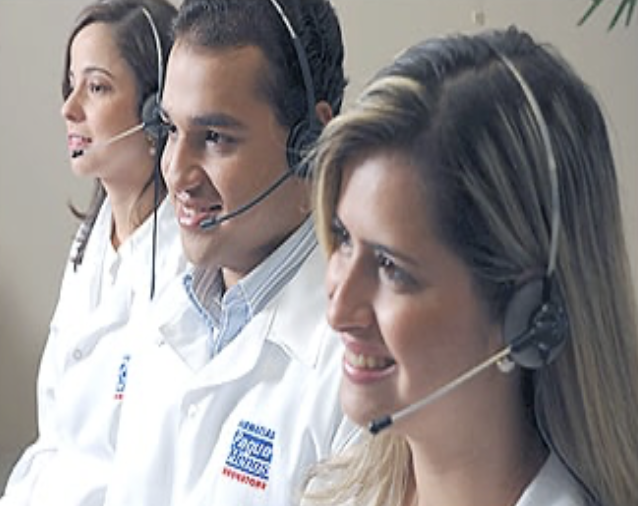 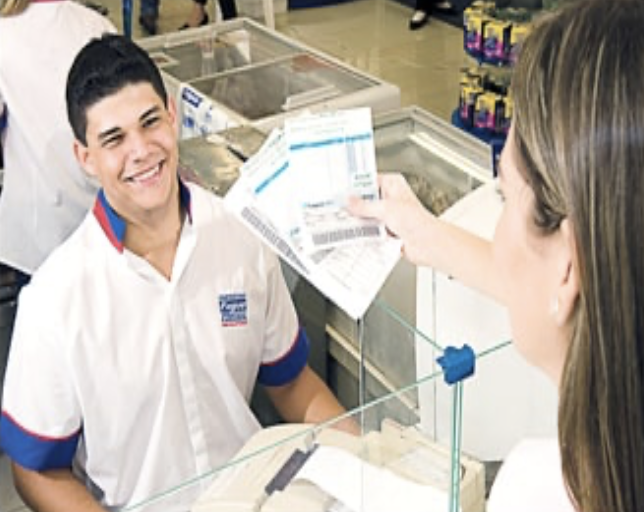 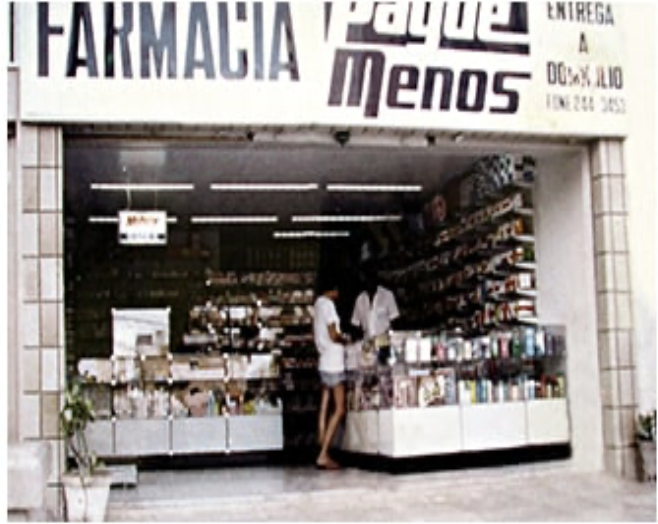 Linha do tempo da Pague Menos
Uma história de sucesso!
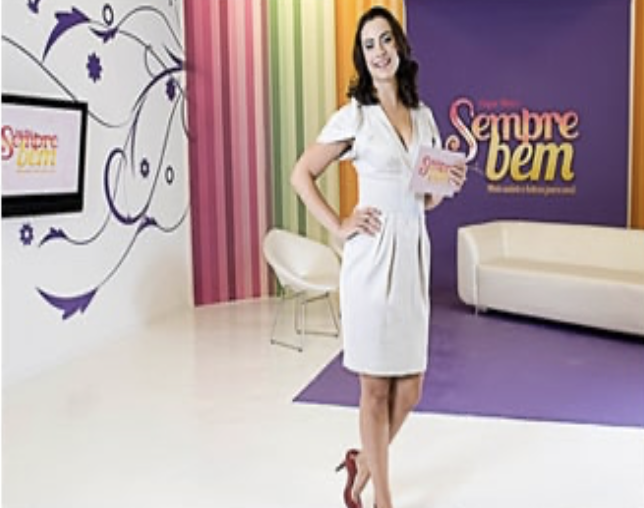 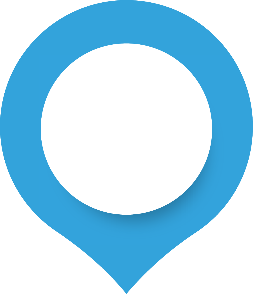 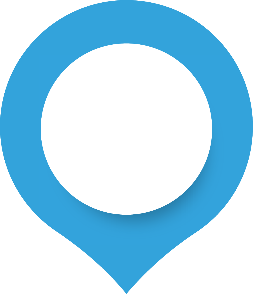 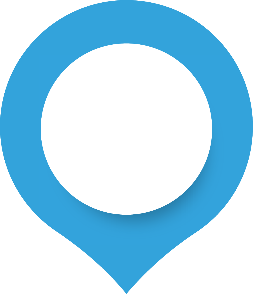 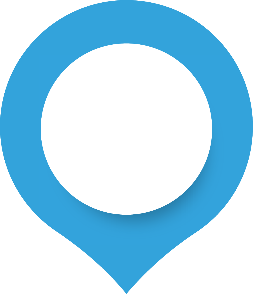 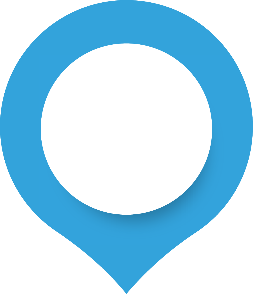 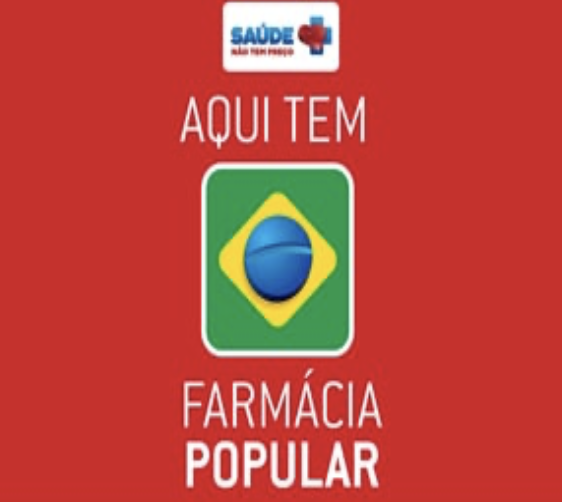 2009
2007
2005
A Pague Menos coloca no ar o primeiro programa de Saúde e Beleza da TV aberta brasileira, o “Sempre Bem”. O programa dá início a uma inovadora estratégia de plataforma de conteúdo, material proprietário.
2008
2006
Em parceria com o Governo Federal, a Pague Menos implanta a Farmácia Popular. No mesmo ano, a AME, de medicamentos especiais, e o e-commerce.
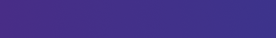 Maior rede de farmácias do Brasil, em número de lojas, segundo a Abrafarma, e em market-share, segundo a IMS Health. No mesmo ano, é inaugurado o CD de Fortaleza.
A Pague Menos se torna a primeira rede de farmácias presente em todos estados brasileiros e o distrito federal.
É criado o Cartão de Fidelidade Sempre Pague Menos, embrião do programa de fidelidade Sempre.
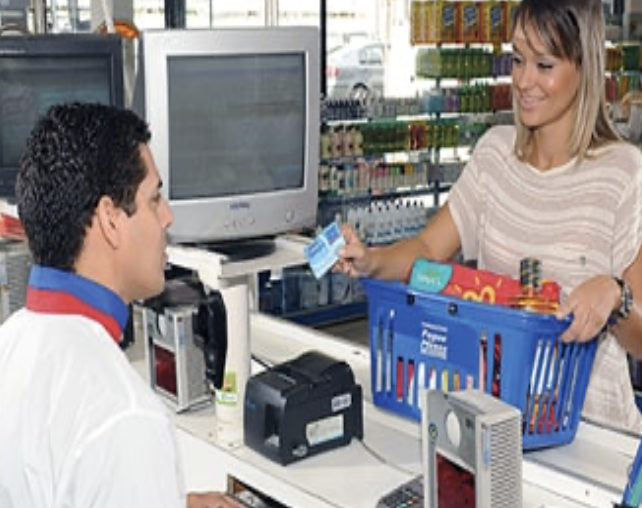 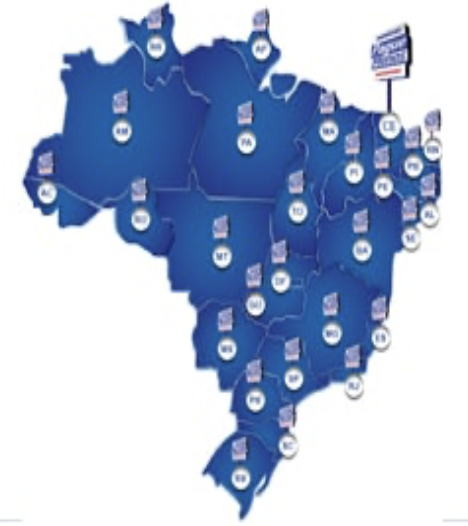 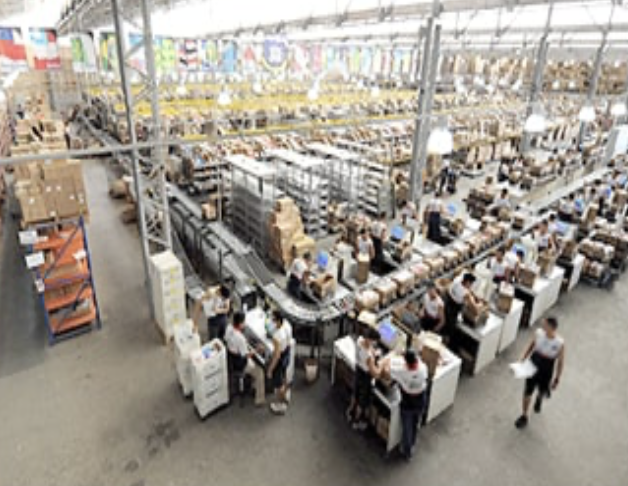 Linha do tempo da Pague Menos
Uma história de sucesso!
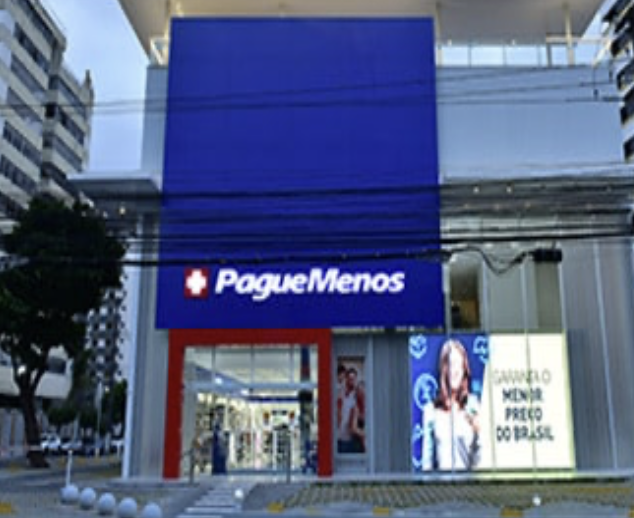 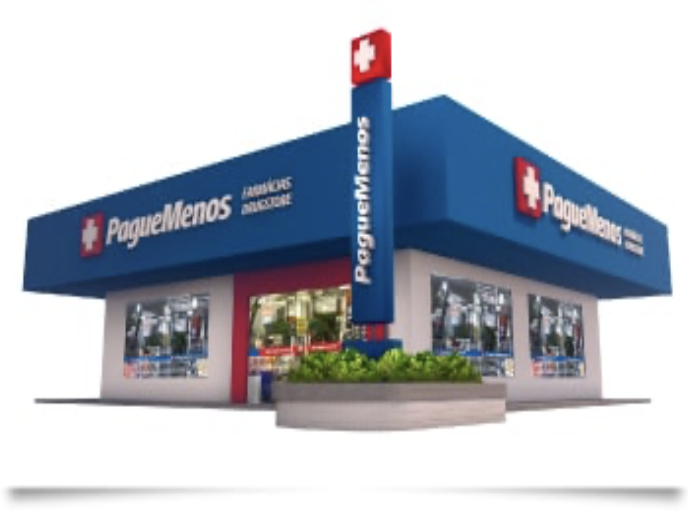 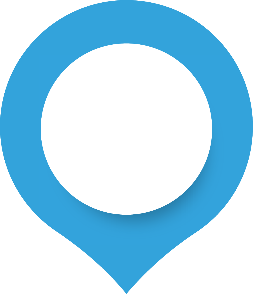 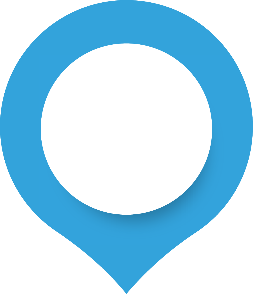 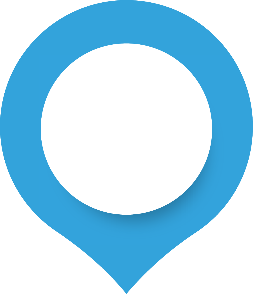 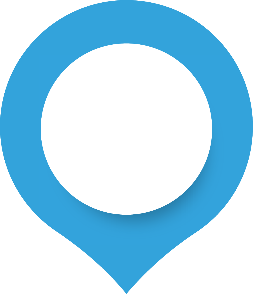 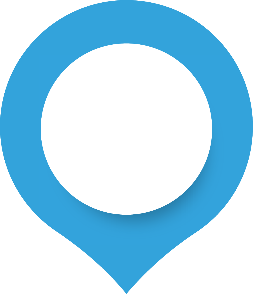 2020
2015
2017
2016
2018
A Pague Menos inaugura a loja #1000 em Fortaleza, CE, a flagship da Companhia. A loja conta com 3 andares em uma área construída de mais de mil metros quadrados. É a maior farmácia da América Latina.
General Atlantic realiza um investimento estratégico na Pague Menos, adquirindo 17% do controle acionário. No mesmo ano, é lançada a nova marca Pague Menos.
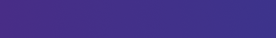 A Pague Menos atinge a marca de mais de 1000 lojas, em mais de 350 municípios por todo o Brasil.
Pioneira no mercado brasileiro incorpora o conceito de consultórios farmacêuticos e lança o Clinic Farma. Investe na E-Pharma.
Realiza o seu IPO na B3, sendo listada no segmento de novo mercado.
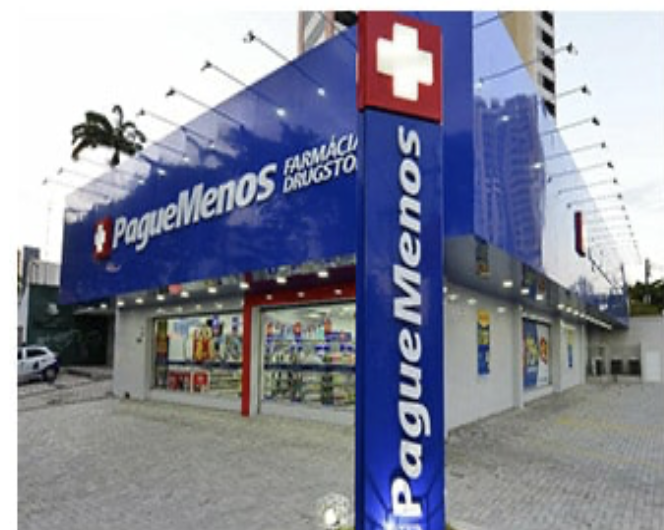 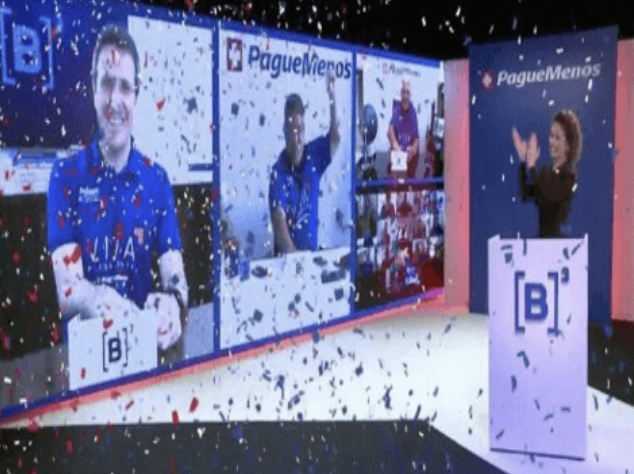 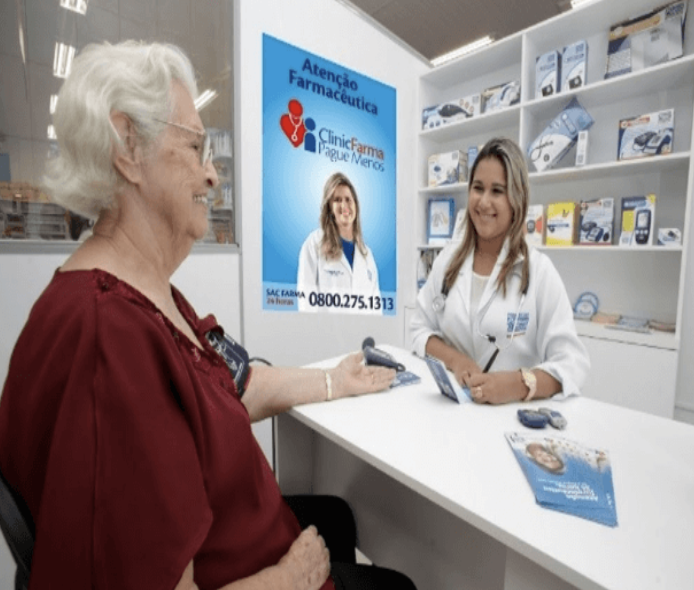 Linha do tempo da Pague Menos
Uma história de sucesso!
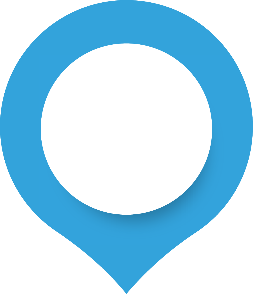 2022
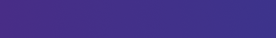 A rede de farmácias Extrafarma, com mais de 400 lojas em 10 estados brasileiros, é adquirida pela Pague Menos.
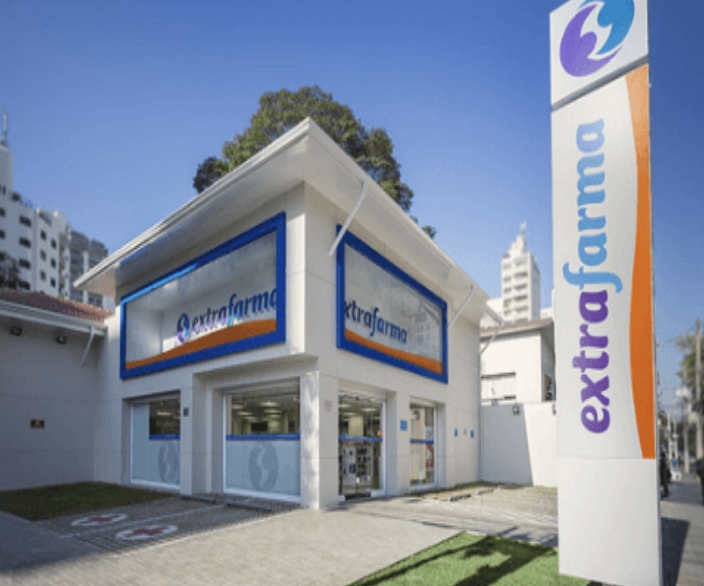 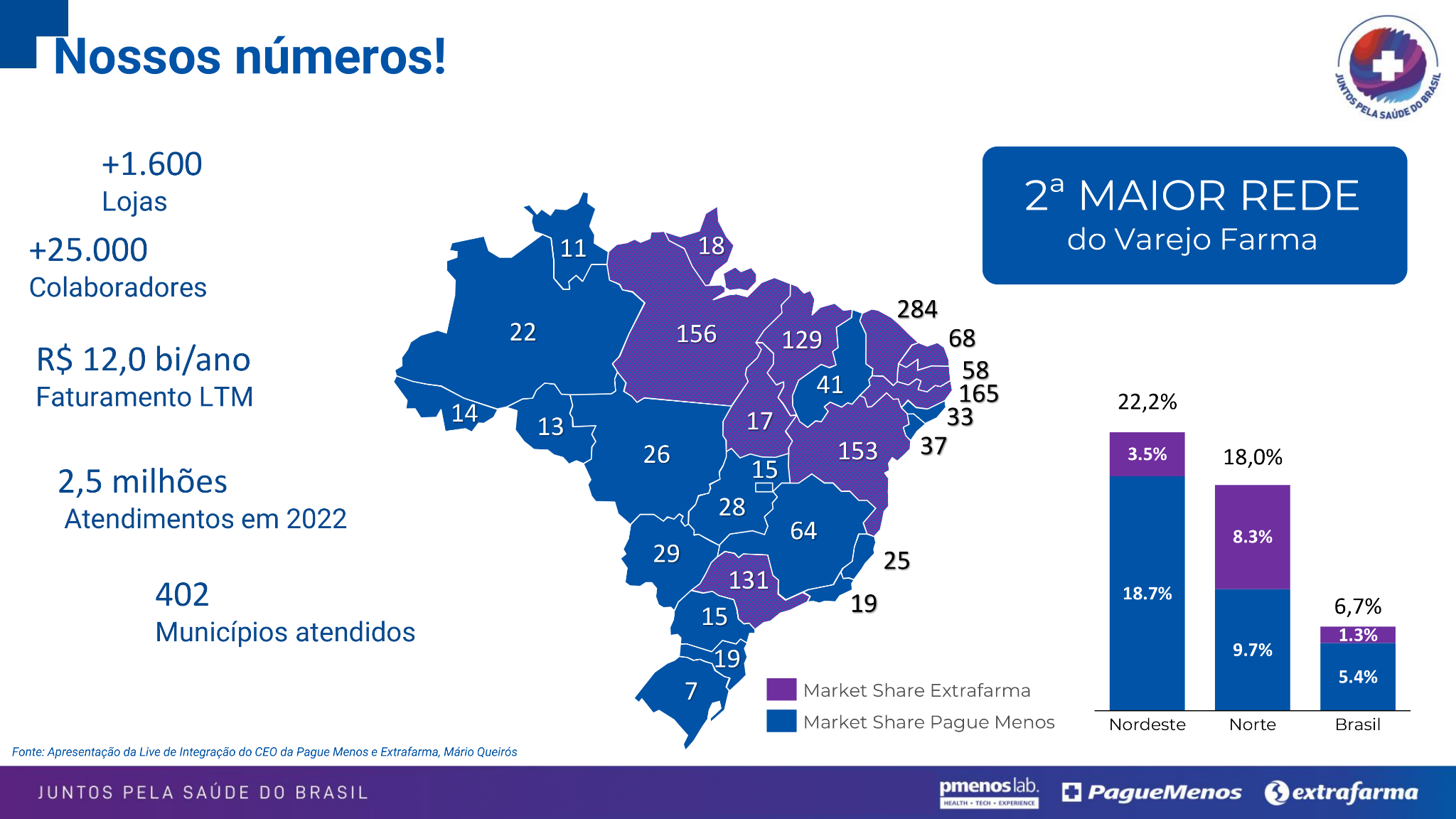 Nossos números!
+1.600
Lojas
2ª MAIOR REDE
do Varejo Farma
18
11
+25.000 
Colaboradores
284
22
156
68
129
R$ 12,0 bi/ano 
Faturamento LTM
58
41
165
14
22,2%
33
17
13
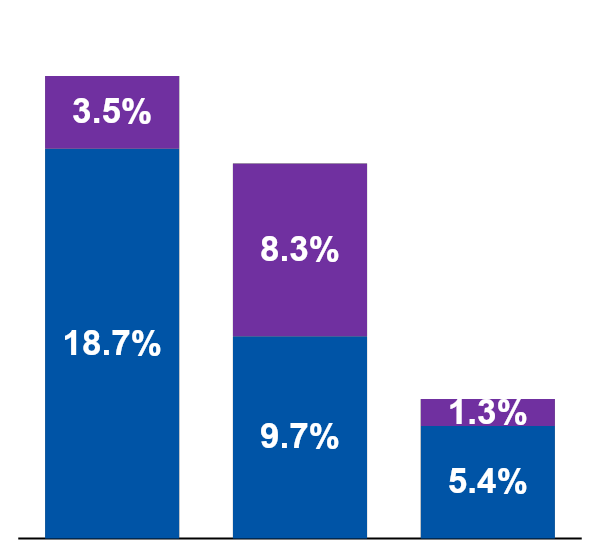 37
153
26
15
18,0%
2,5 milhões
 Atendimentos em 2022
28
64
29
25
131
402
Municípios atendidos
19
15
6,7%
19
7
Market Share Extrafarma
Market Share Pague Menos
Nordeste
Norte
Brasil
Fonte: Apresentação da Live de Integração do CEO da Pague Menos e Extrafarma, Mário Queirós
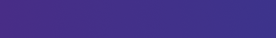 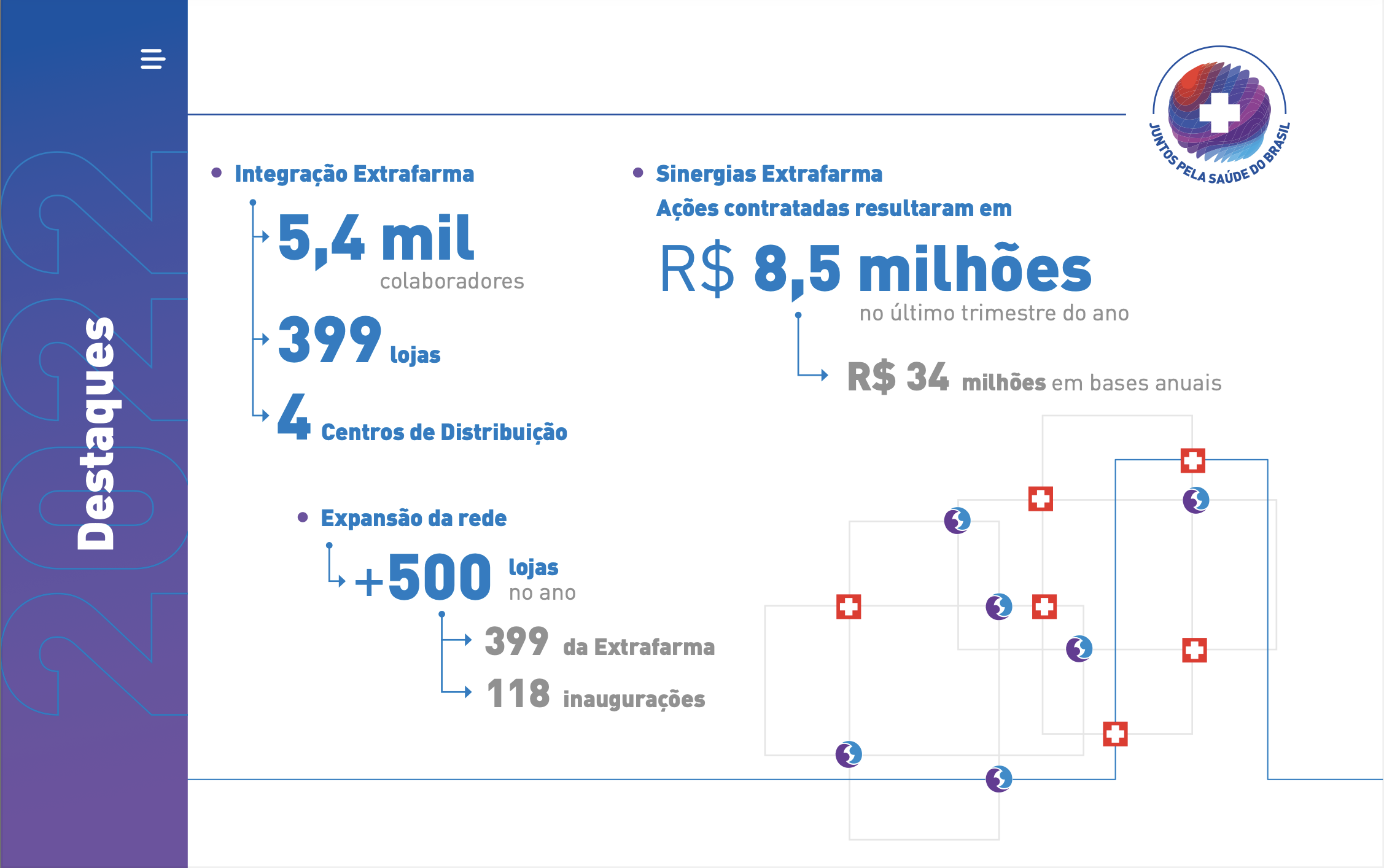 Destaques 2022
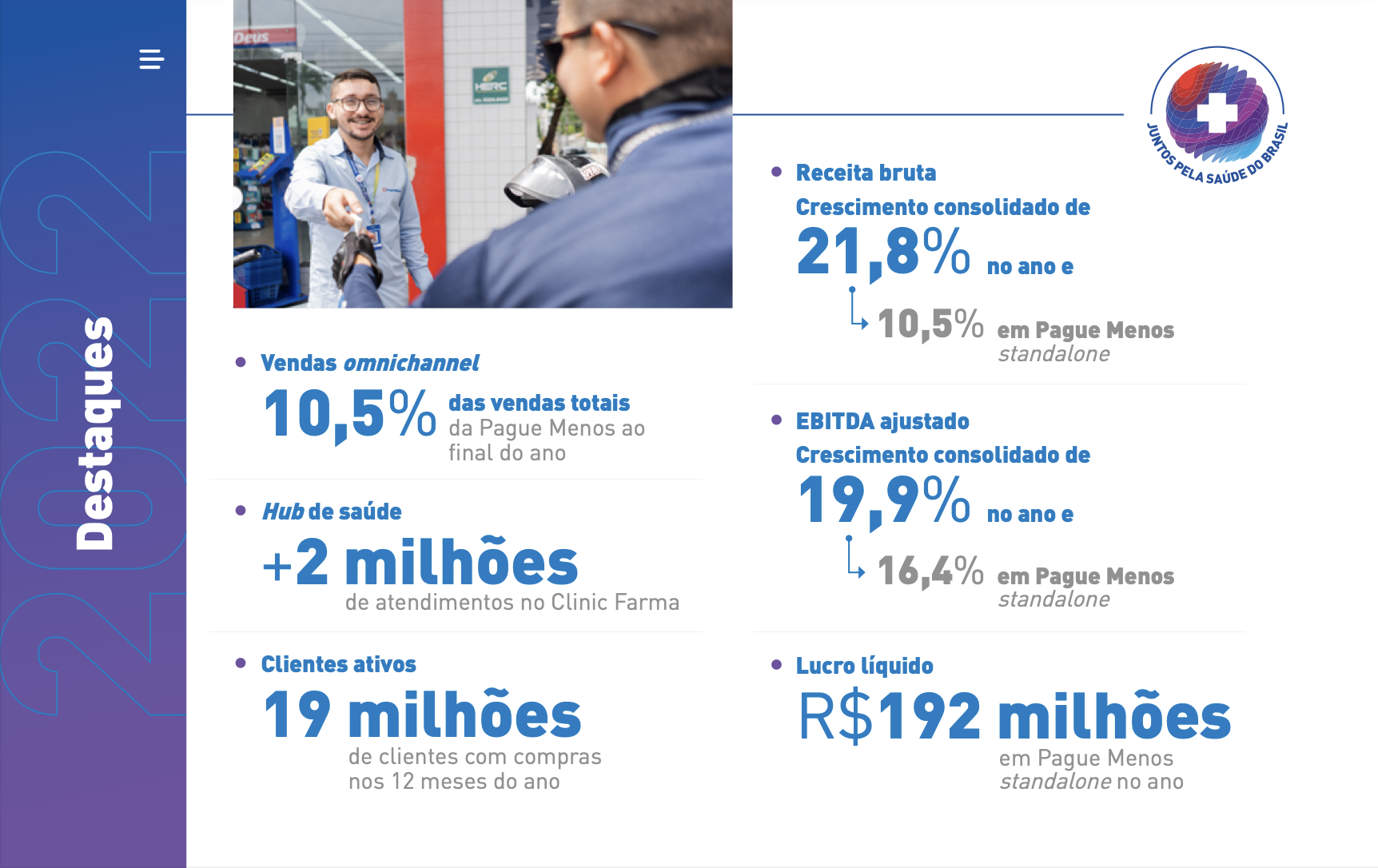 Destaques 2022
QUEMSOMOS?
GERÊNCIA DE EXCELÊNCIA E AUTOMAÇÃO DE PROCESSOS
ESTRUTURA DO TIME
VP TI & Transformação
Executivo de Portfolio, Automação e Operações de TI
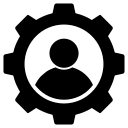 Gerente Excelência e Automação de Processos
Automação
Performance
Processos
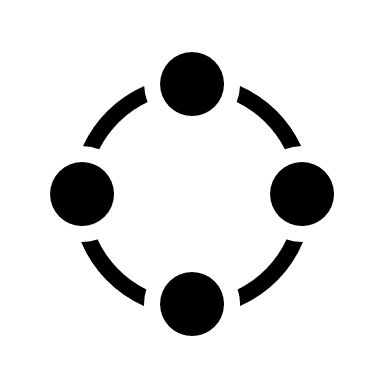 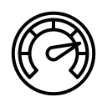 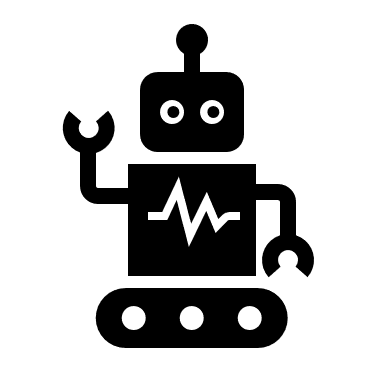 Arquiteto de automação RPA
Arquiteto de automação BPMS
Estagiário de Processos
Arquiteto Processos
Desenvolvedor BPMS
Analista Desenvolvedor Pleno
Analista de Processos Pleno
Estagiário de Dados
Analista Desenvolvedor Junior
Desenvolvedor BPMS
Analista de Processos Pleno
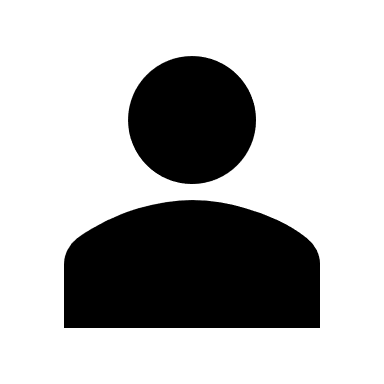 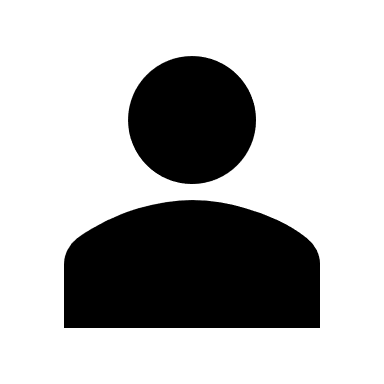 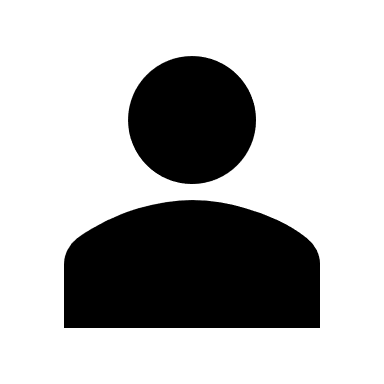 Desenvolvedor BPMS
Desenvolvedor RPA
Estagiário de Processos
Estagiário TI
Desenvolvedor RPA
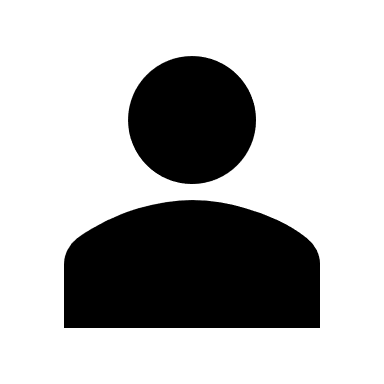 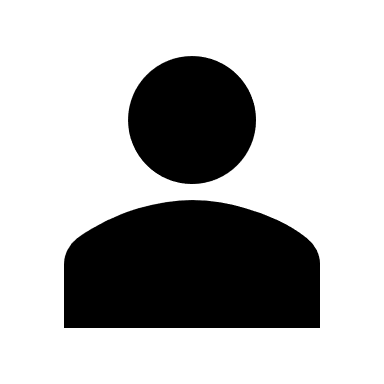 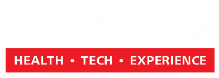 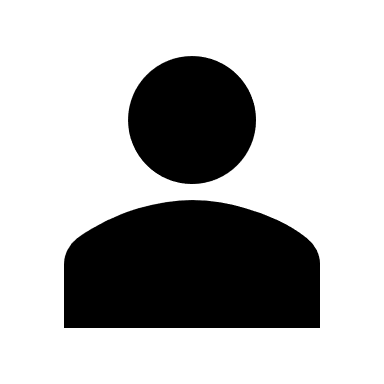 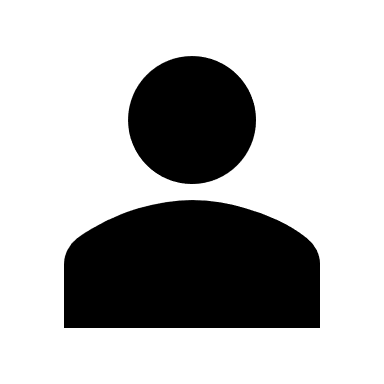 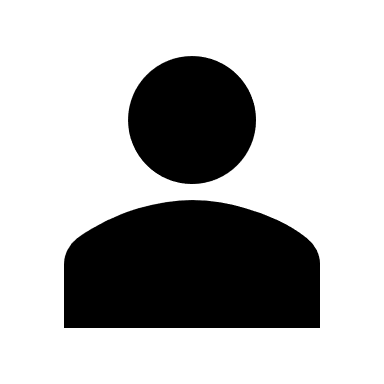 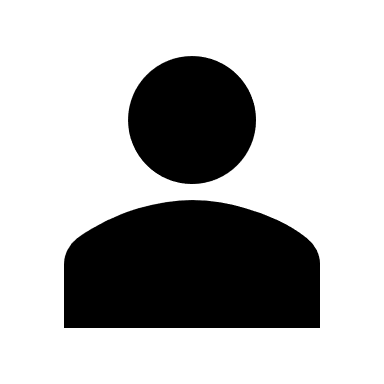 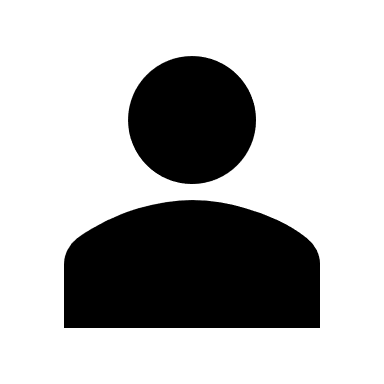 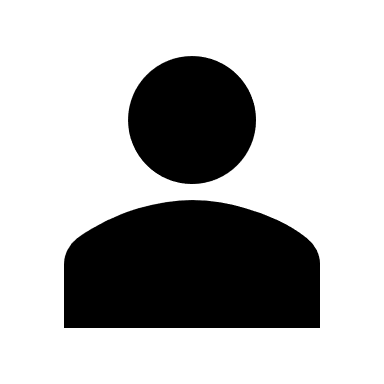 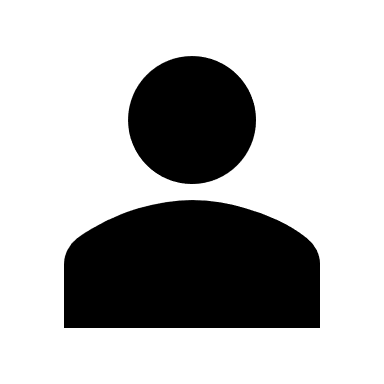 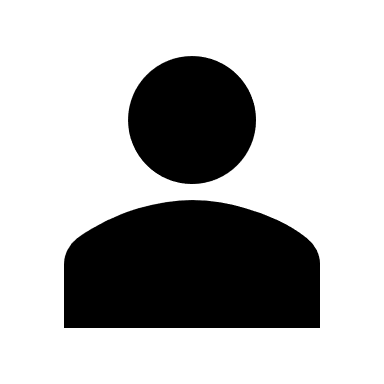 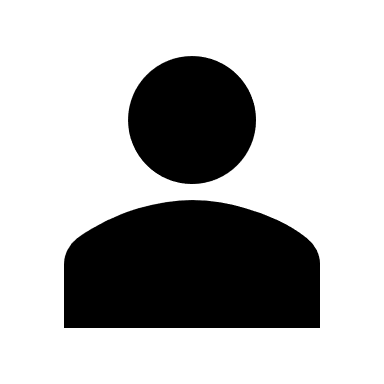 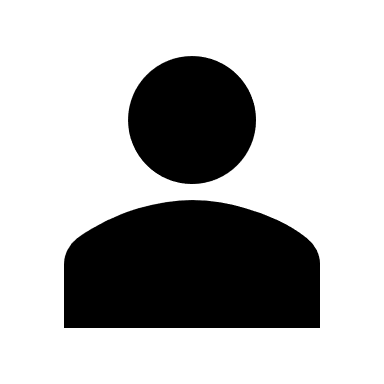 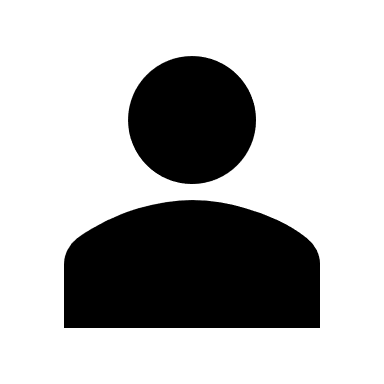 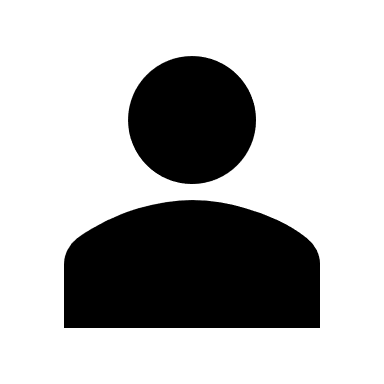 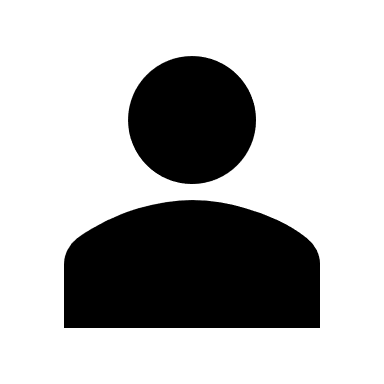 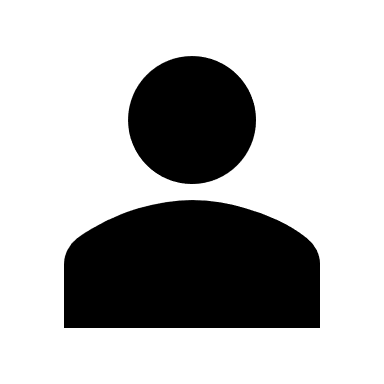 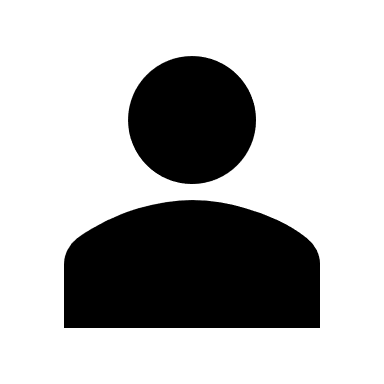 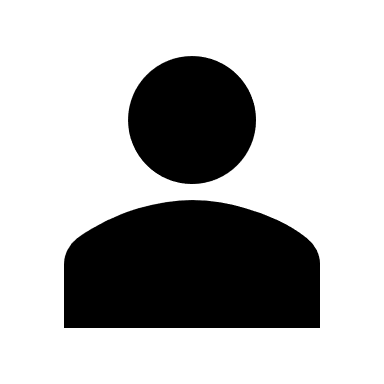 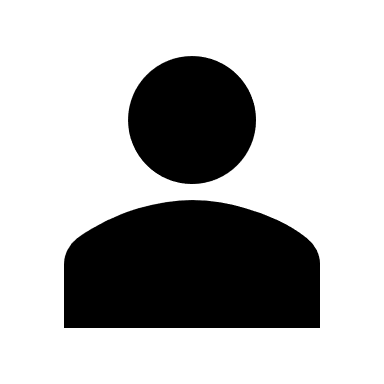 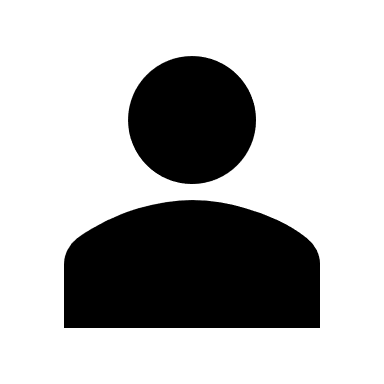 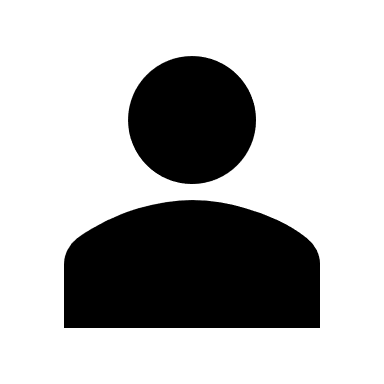 Analistas 
desenvolvedores
Estagiários de automação
Desenvolvedores
Up Code
PAPÉIS E RESPONSABILIDADES DA EQUIPE
Squad RPA
Suporte
Squad BPM
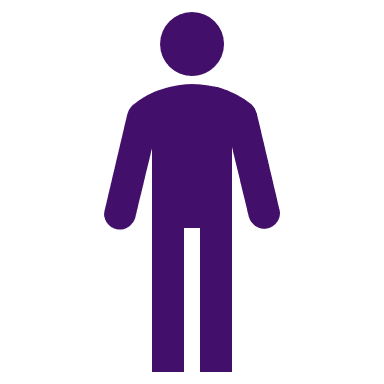 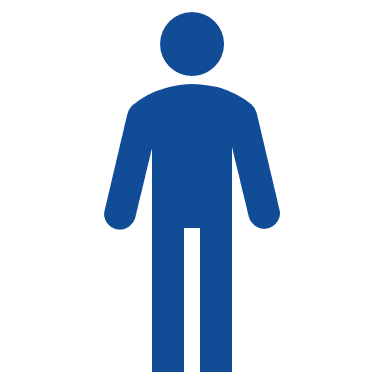 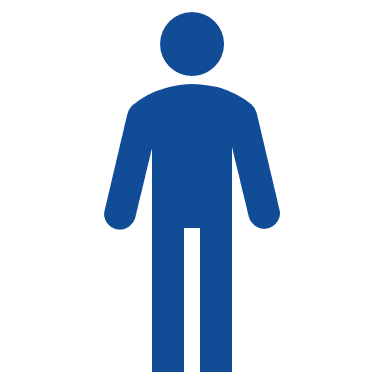 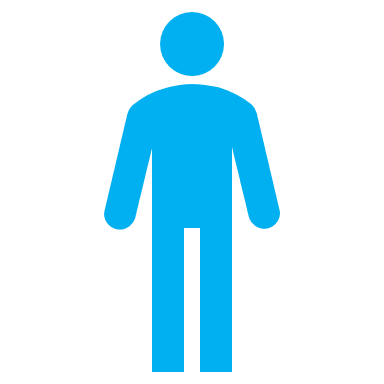 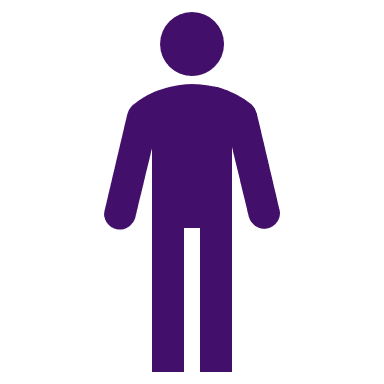 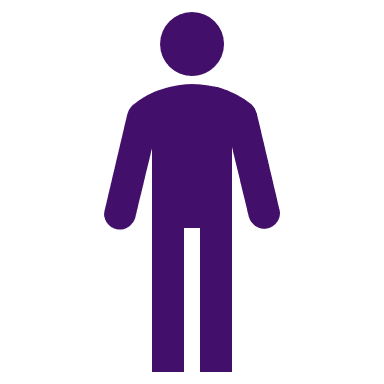 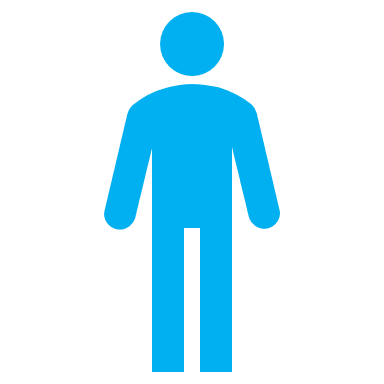 ARQ. AUTOMAÇÃO
PROCESSOS
DEVS
ARQ. AUTOMAÇÃO
PROCESSOS
ARQ. AUTOMAÇÃO
Alternar por sprint
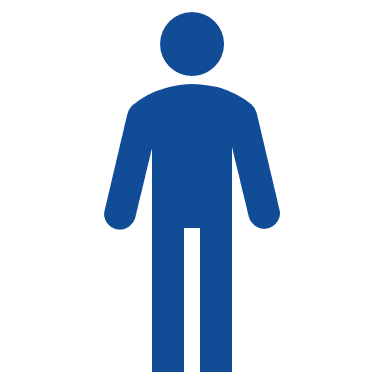 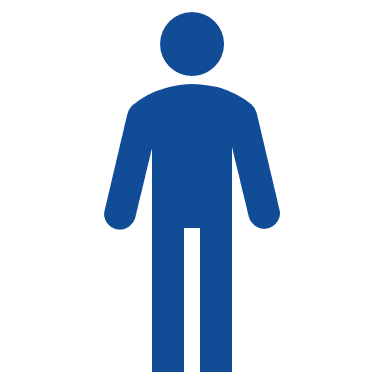 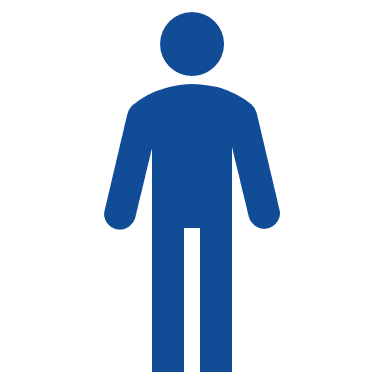 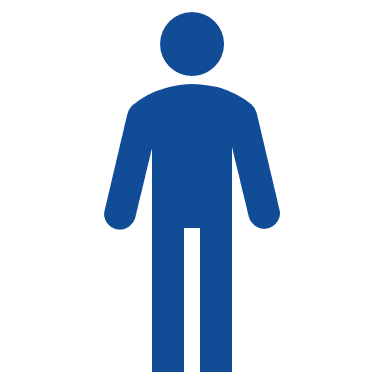 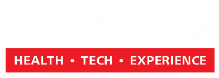 DEVS
DEVS
FERRAMENTAS UTILIZADAS
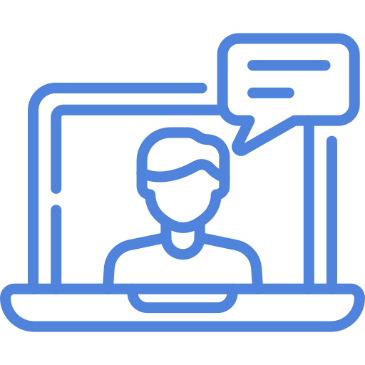 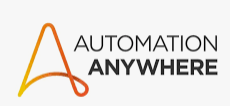 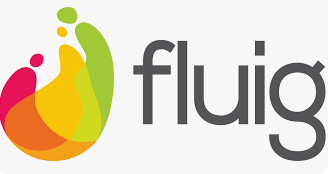 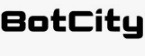 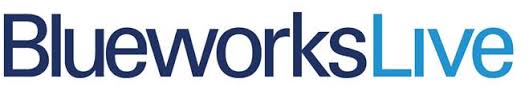 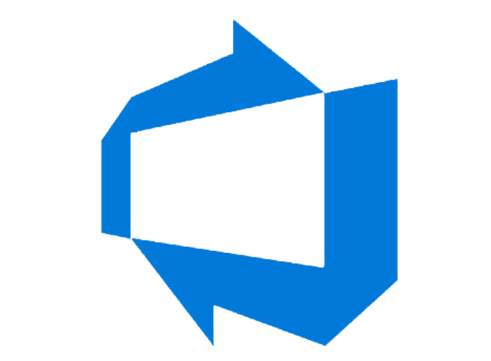 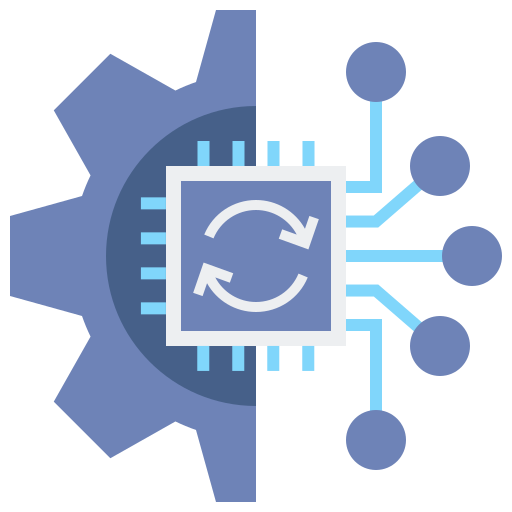 Ferramentas RPA e BPMS
Azure DevOps
OTRS Ligero
Automação
Mapeamento de processos
Gestão e acompanhamento
Abertura de demandas
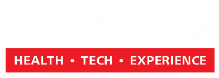 GESTÃO DE DEMANDA
Busca de oportunidades
Geração de melhoria contínua
Realizada pelo time de processos ou automações na área de negócio
01
06
De forma proativa realizada pelo time de automação
ORIGEM DAS DEMANDAS
Solicitação da área de negócio
Alterações em sistemas da organização
05
02
Automatizações de processos vindas das áreas de negócios
Envolvidos com as automações
Mudanças no processo de forma reativa
03
Atualizações
04
Das plataformas de automações (RPA ou BPMS)
Devido a mudanças reativas organizacionais
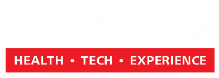 MAPEAMENTO DE PROCESSOS DE NOVOS PROJETOS
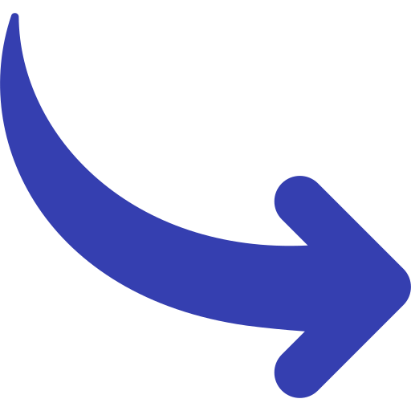 Geração dos score
Divisão em níveis
BACKLOG
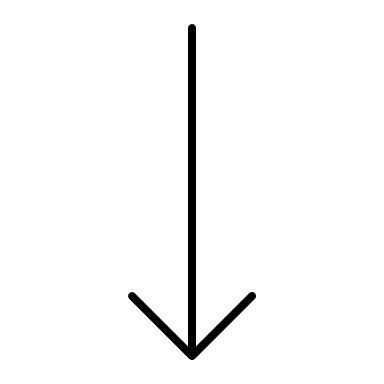 PDV
Painel de Vendas
Supply
Digital
Impacto no Core no Negócio
Histórico do processo, analisando ganhos
NÃO APROVADO
Direcionadores e projetos estratégicos
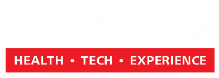 Origem da demanda
PRIORIZAÇÃO
Backlog de Novos Projetos
ESTRATÉGICO 
A
TÁTICO
B
OPERACIONAL
C
75% de demandas no nível estratégico.
20% de demandas no nível tático.
5% de demandas no nível operacional.
Scores:
Scores:
Scores:
> 85 pontos
Entre 84 e 55 pontos
Entre 54 e 21 pontos
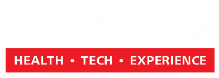 GESTÃO DE ENTREGA
GESTÃO DE ENTREGA
Escrever códigos da automação, testes unitários e execução em ambiente controlado.
Entregar projeto juntamente com a validação do patrocinador e termo de aceite.
Acompanhar execuções e manutenções após a entrega de uma demanda.
Definir alvo do processo, entender, analisar e propor melhorias.
Transformar
Desenvolver
Entregar
Sustentar
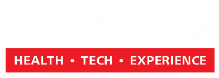 ESTABILIZAÇÃO DO NOVO PROCESSO
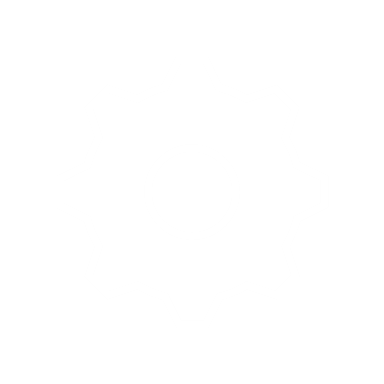 AJUSTE E 
OTIMIZAÇÃO
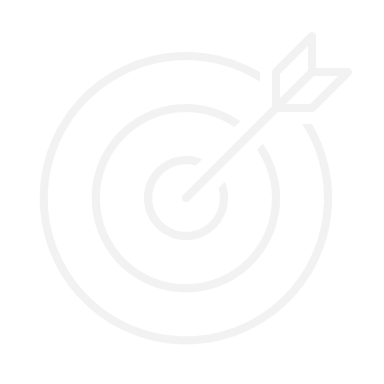 Assegurar que todas as mudanças e implementações realizadas no processo estejam funcionando de forma consistente, eficiente e confiável
COLETA DE 
DADOS E
 MONITORAMENTO
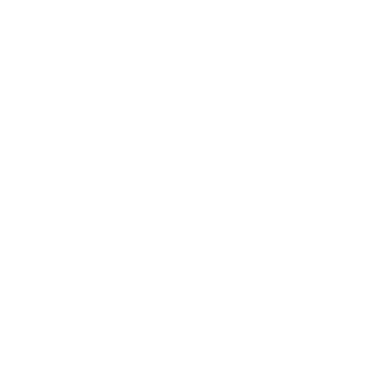 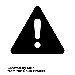 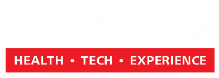 FEEDBACK E
MELHORIA
CONTÍNUA
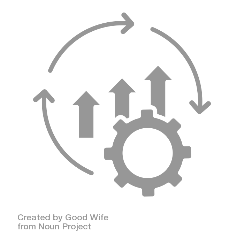 PERFORMANCE
JORNADA DE HIPERAUTOMAÇÃO
Nosso ponto de partida
Transformação Digital através da Automação Inteligente
O uso de BPMS, RPA, IA e MACHINE LEARNING, possibilitam a criação de força de trabalho digital que pode afetar 60-70% dos processos de negócio e fornecer uma oportunidade única para aumentar a eficiência e a eficácia das empresas, bem como satisfação do usuário.
Soluções inteligentes e integradas
Hiperautomação
Soluções inteligentes e integradas
5
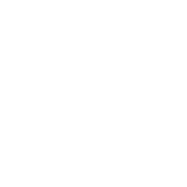 Inteligência Artificial
4
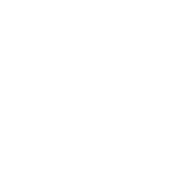 3
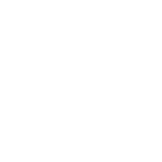 Automação Robótica de Processos - RPA
Atividade realizada por Operações
Atividade realizada pela Coordenação
2
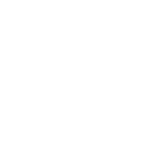 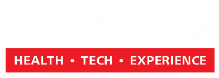 Automatização de Processos de Negócio - BPMS
1
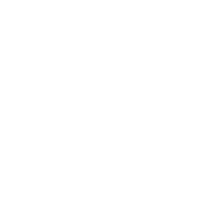 Mapeamento, identificação de desperdícios operacionais, redesenho de processos e construção de business case
[Speaker Notes: Melhorias:*Sinalizador de mensagens novas*Analista solicita documentos ao doc. interno por e-mail ( Hoje, não há criação e pedido na retaguarda. Melhoria: possibilidade de solicitação via retaguarda e criação de pedido de doc. interno);*Obs: O sistema hoje não possibilita a emissão de relatórios pelo sistema]
Nossos resultados
FASE
26,9MM
Captura do Ganho em 24 meses:
50 automações entregues

+ de 200 ações entre os diversos projetos

50 projetos em backlog
17 MM
9,9MM
2021
2022
TOTAL
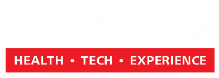 [Speaker Notes: Melhorias:*Sinalizador de mensagens novas*Analista solicita documentos ao doc. interno por e-mail ( Hoje, não há criação e pedido na retaguarda. Melhoria: possibilidade de solicitação via retaguarda e criação de pedido de doc. interno);*Obs: O sistema hoje não possibilita a emissão de relatórios pelo sistema]
Principais Indicadores
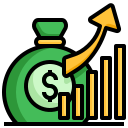 Saving R$ Pós-Automação
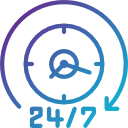 Disponibilidade da Automação
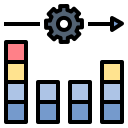 Quantidade de Automações Entregue
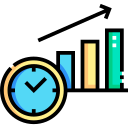 Entrega no Prazo
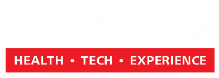 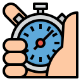 [Speaker Notes: Melhorias:*Sinalizador de mensagens novas*Analista solicita documentos ao doc. interno por e-mail ( Hoje, não há criação e pedido na retaguarda. Melhoria: possibilidade de solicitação via retaguarda e criação de pedido de doc. interno);*Obs: O sistema hoje não possibilita a emissão de relatórios pelo sistema]
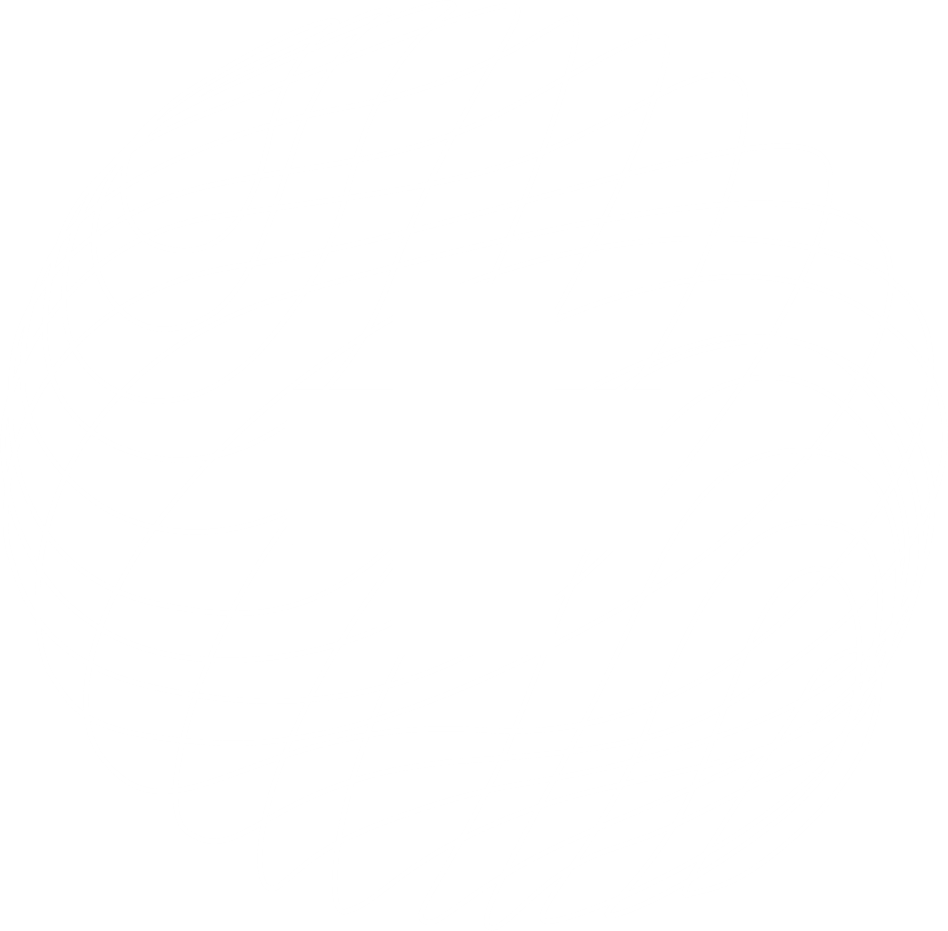 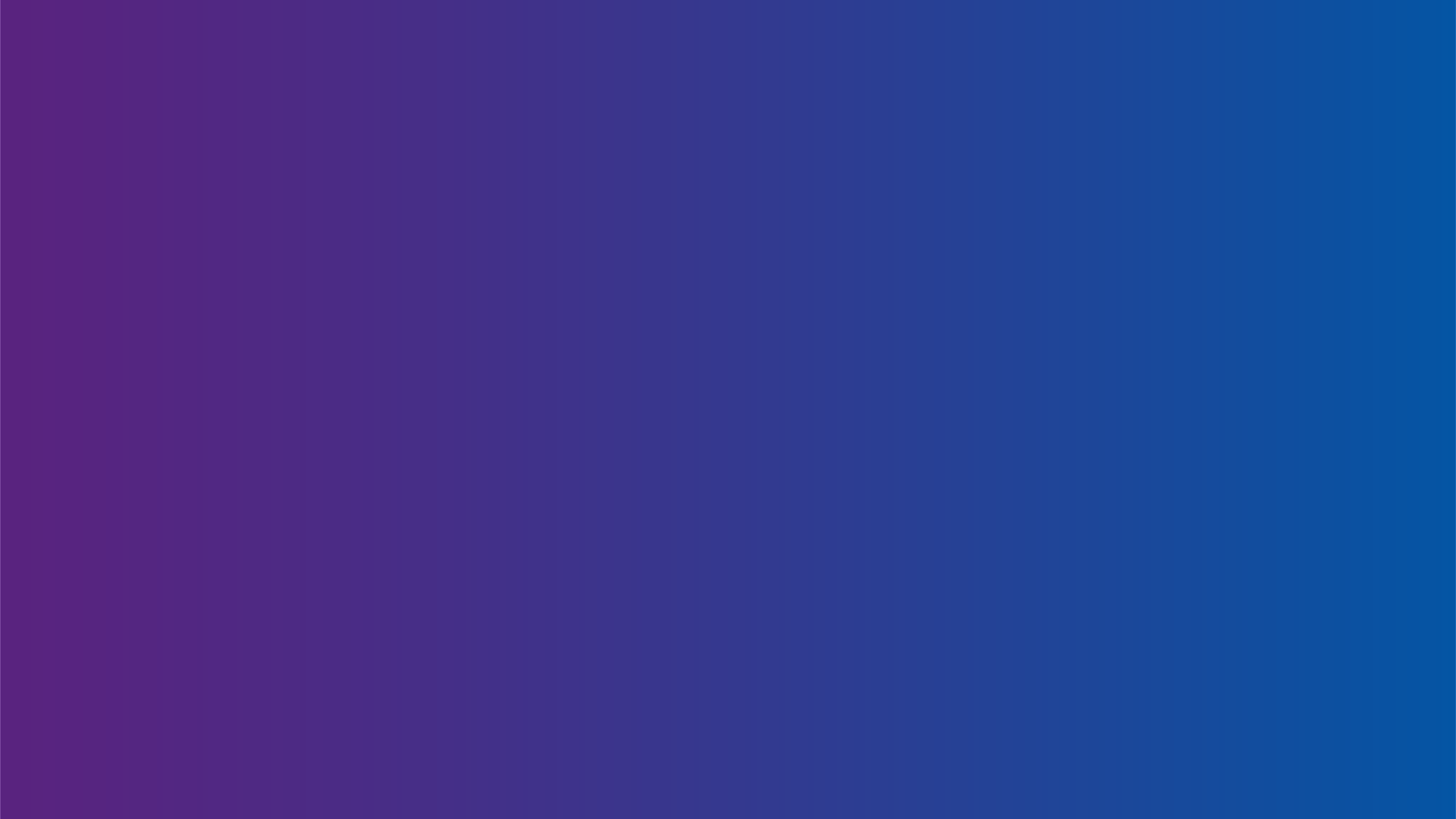 “Seja uma referência de qualidade. As pessoas não estão acostumadas a ambientes onde a excelência é esperada.”
STEVE JOBS
Espaço pmenoslab. 
HEALTH - TECH - EXPERIENCE
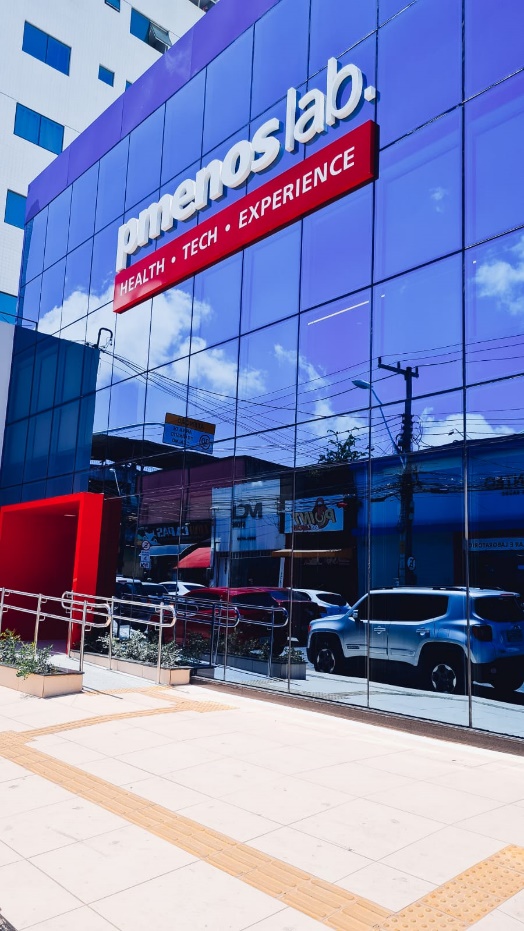 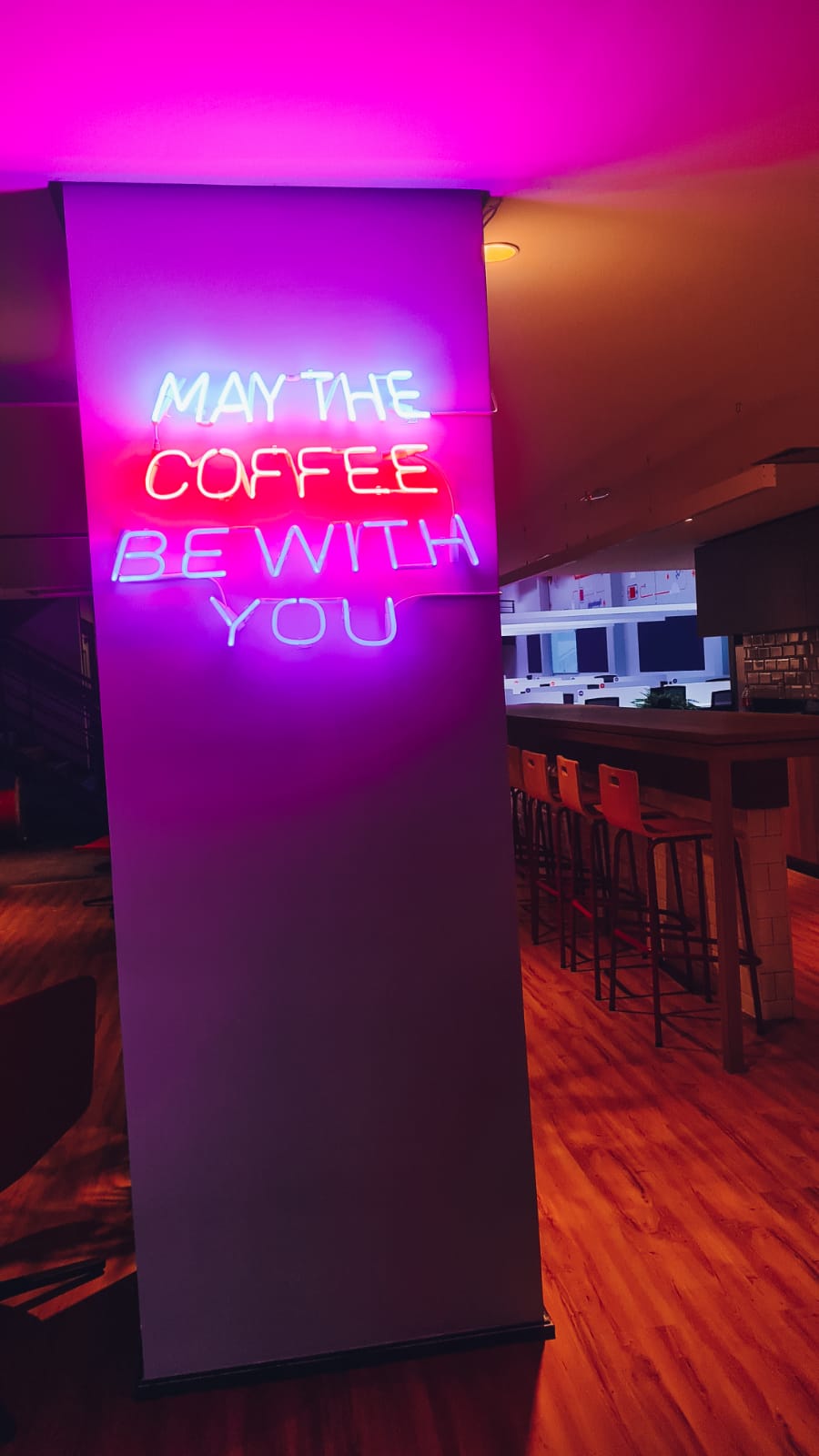 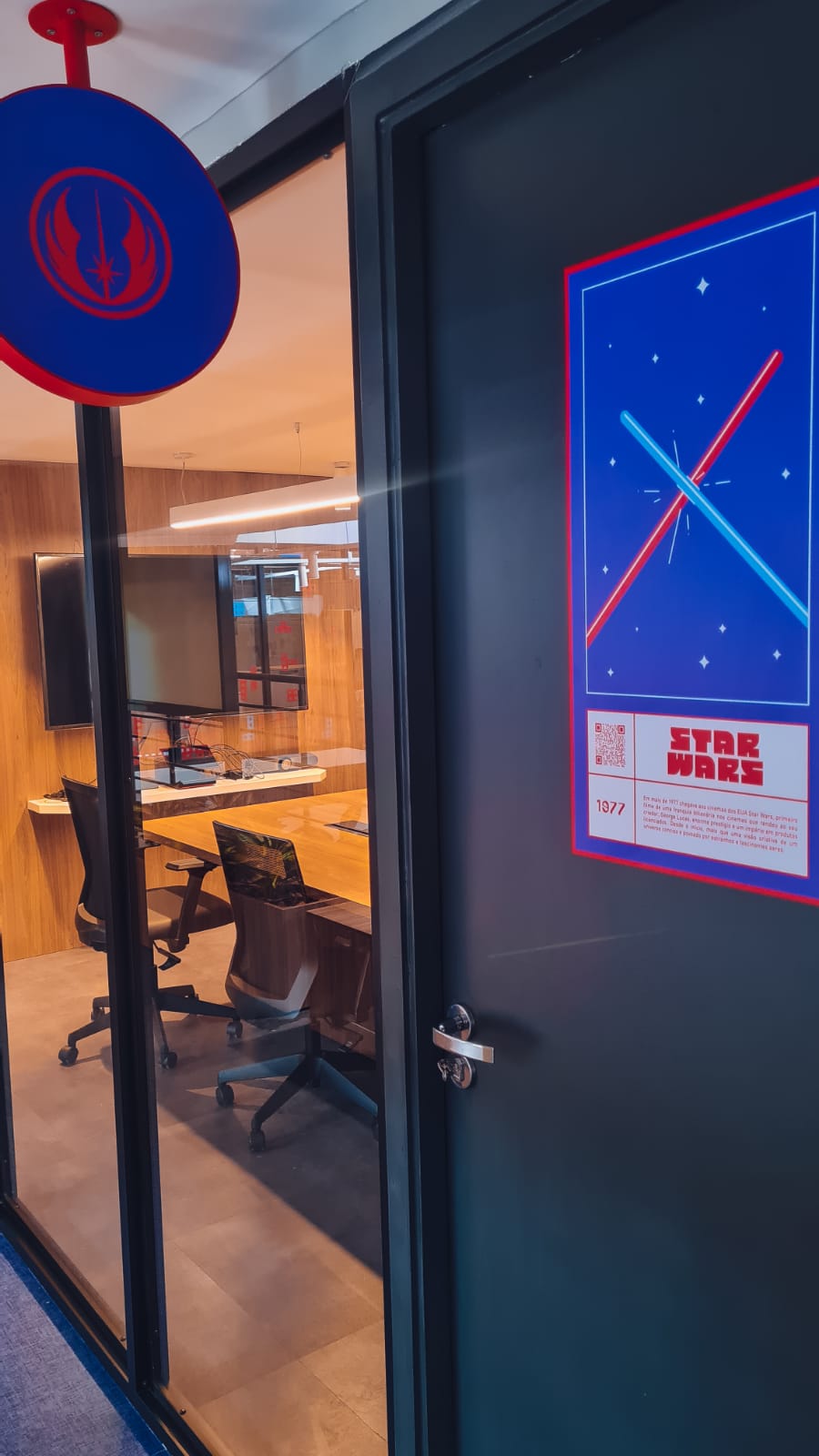 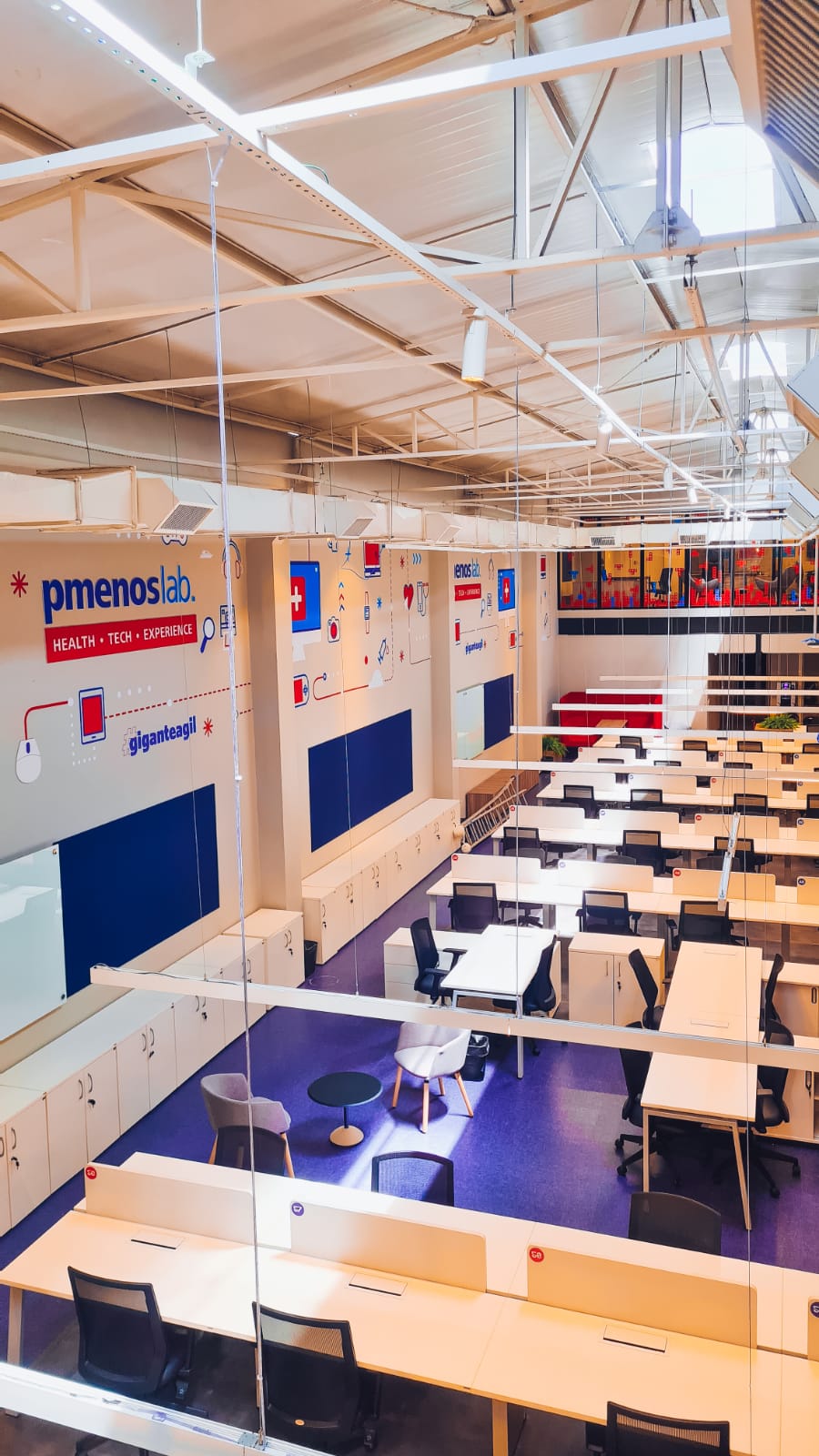 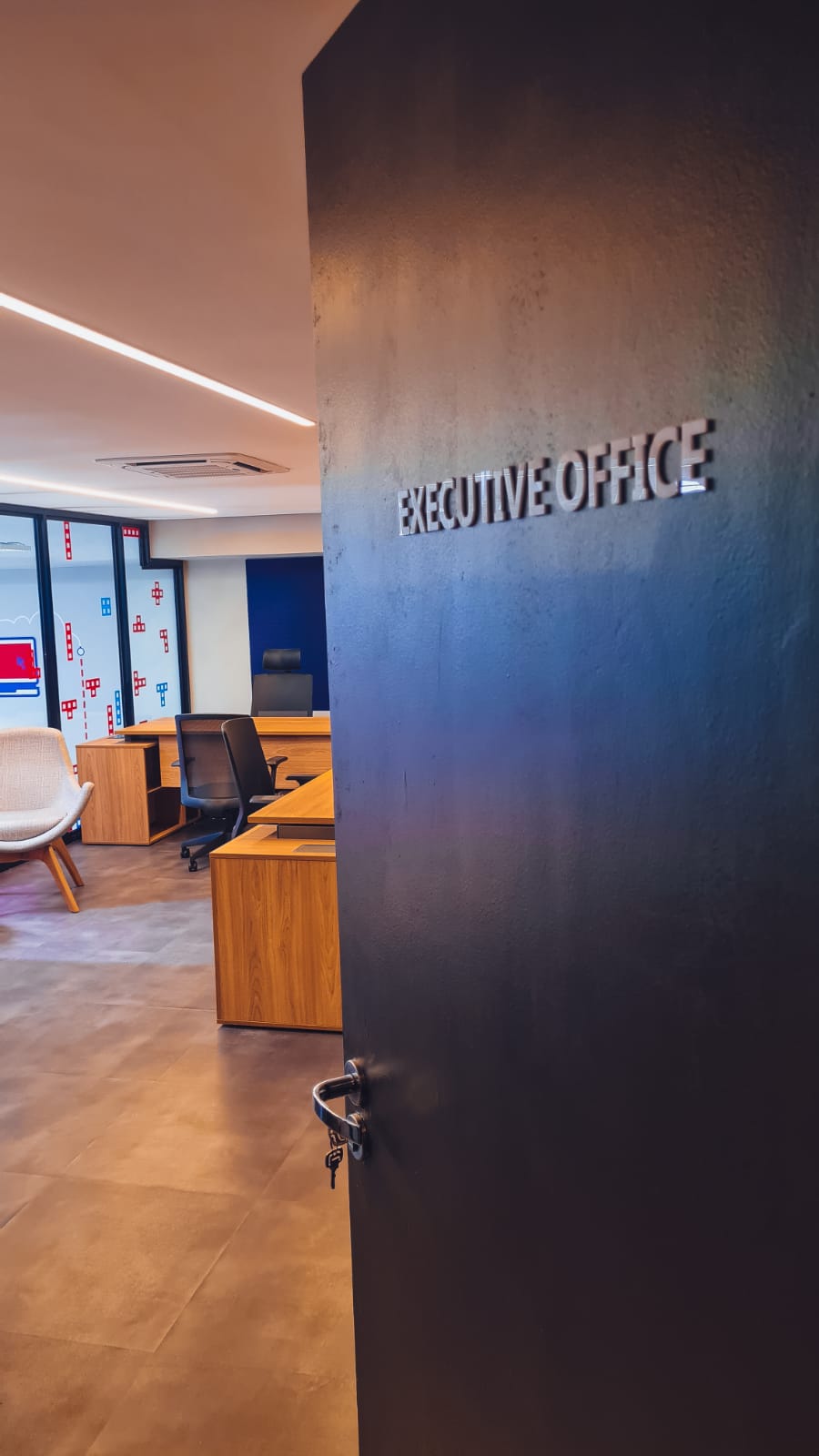 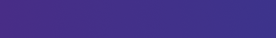 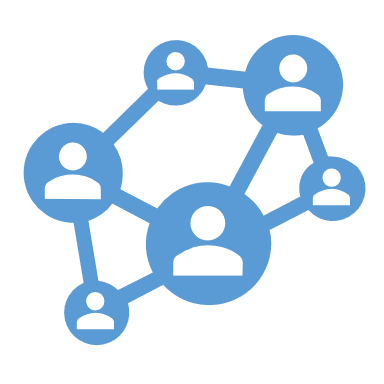 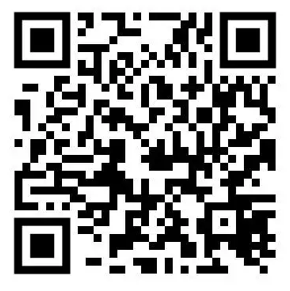 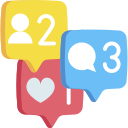 Eai, vamos nos conectar?
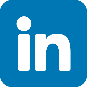 / Satya Andrade
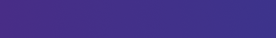